Год Тигра
2022
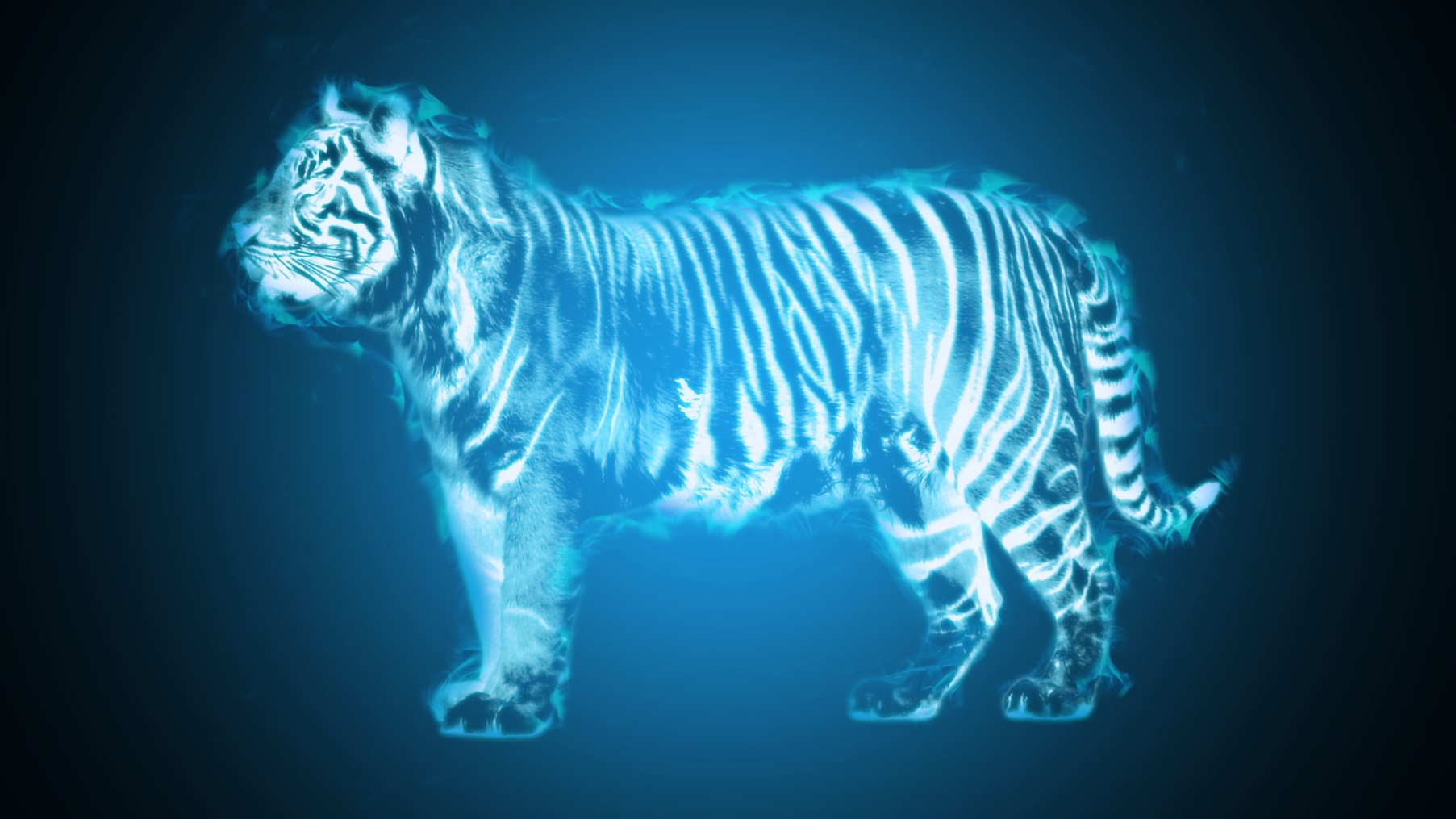 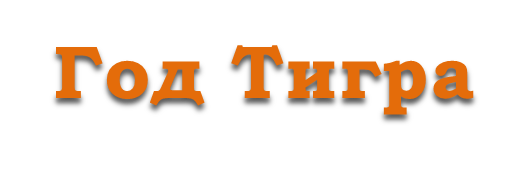 Рисунок на лбу тигра соответствует китайскому иероглифу
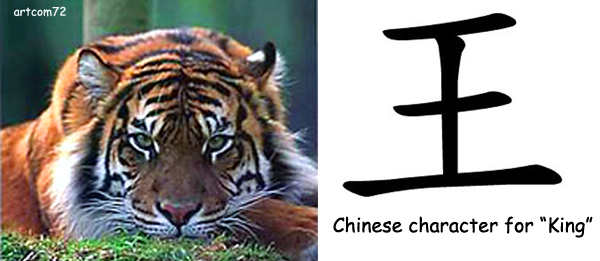 Год Тигра
Какие два года  по Восточному календарю предшествуют году тигра 
и следуют за годом тигра?
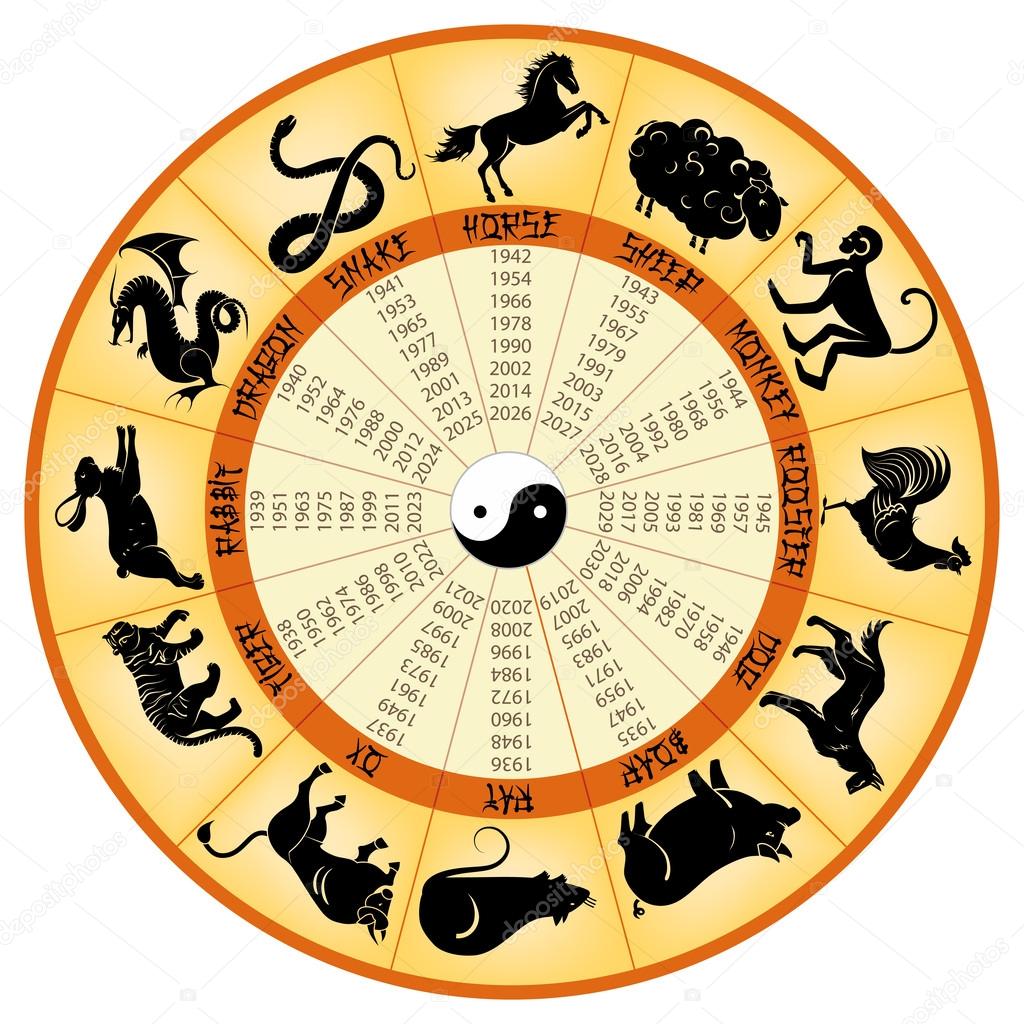 Год Тигра
Тигровая 
викторина
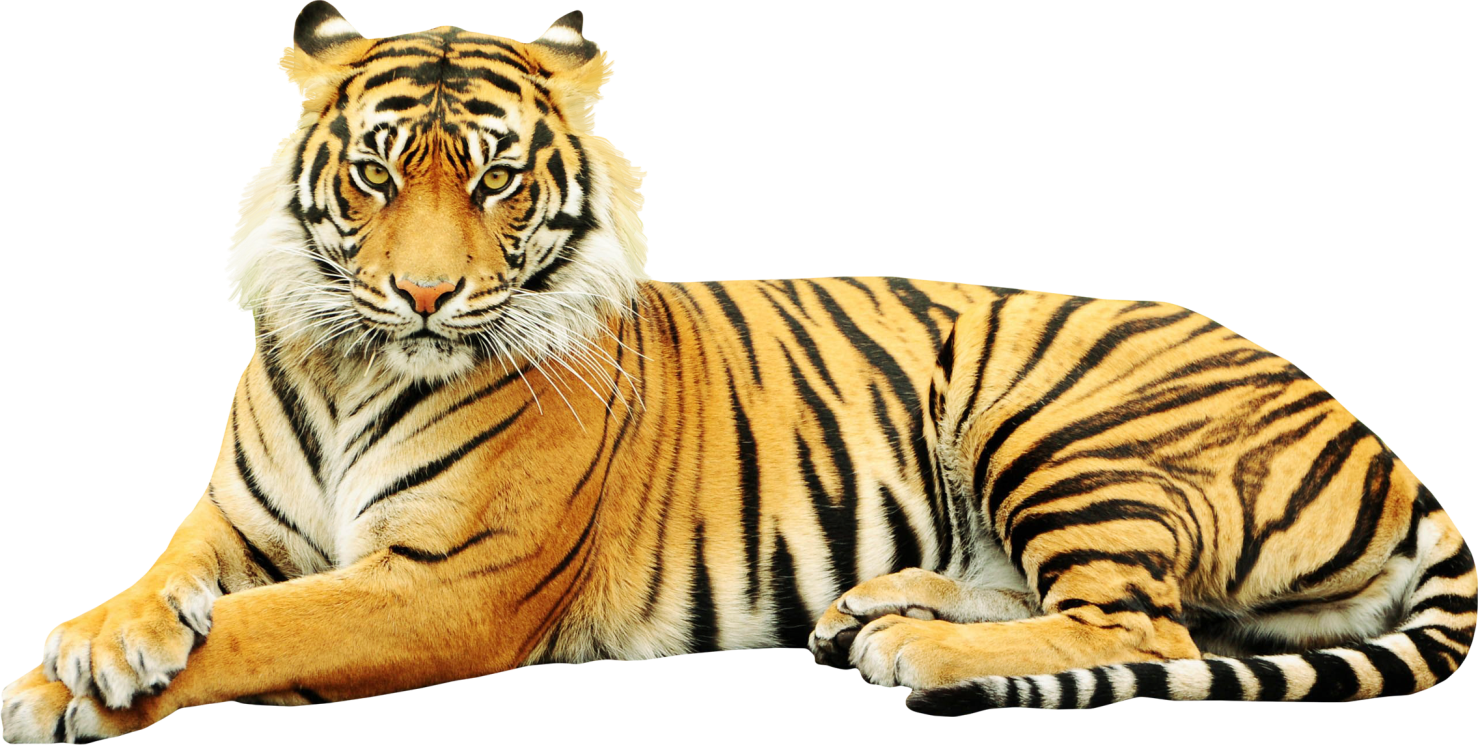 Год Тигра
Как с древне-греческого языка переводится слово «Тигр»?
Красивый
Сильный
Быстрый
Плавный
Год Тигра
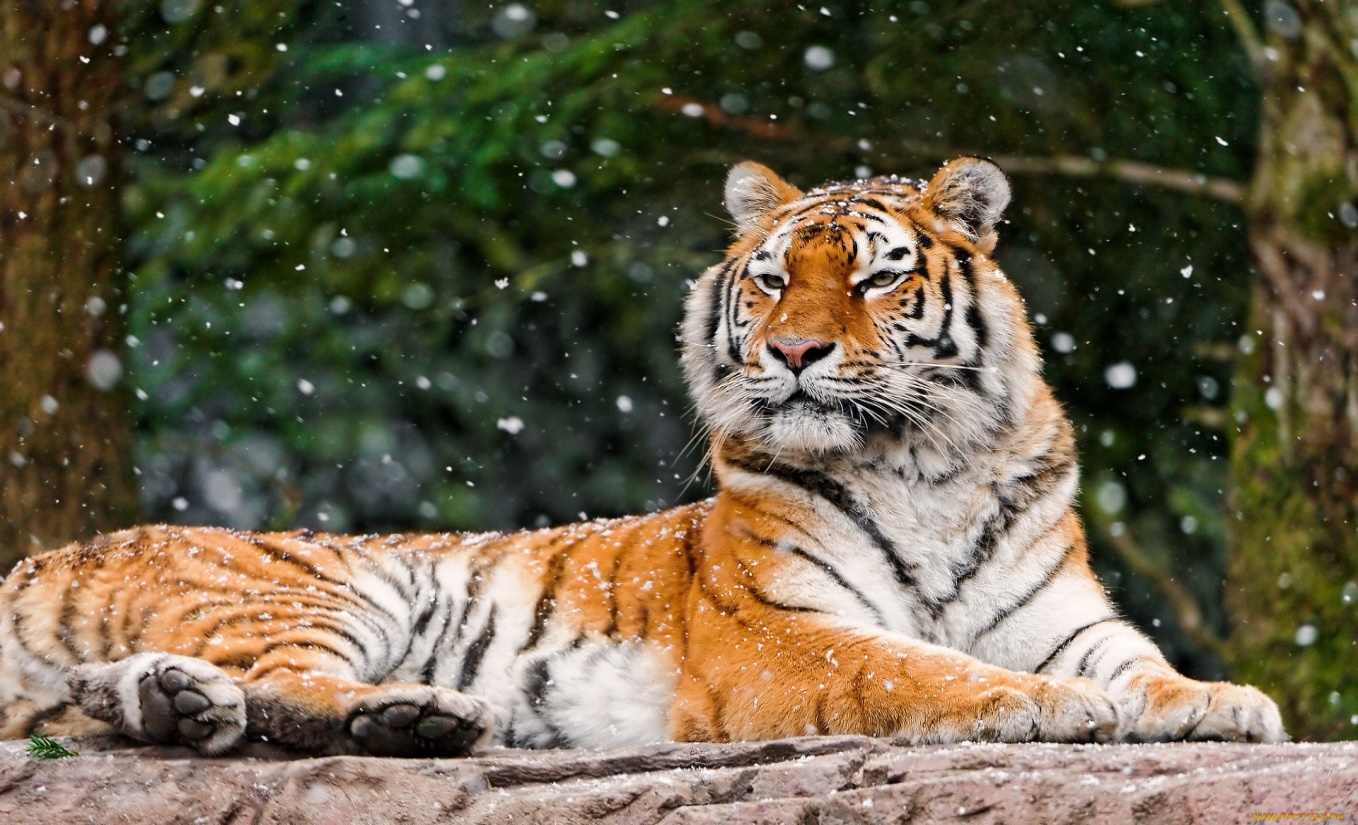 Класс  - млекопитающие
Отряд - хищные
Семейство – кошачьи
Род - пантеры
Год Тигра
Тигр – самый крупный представитель семейства кошачьих.
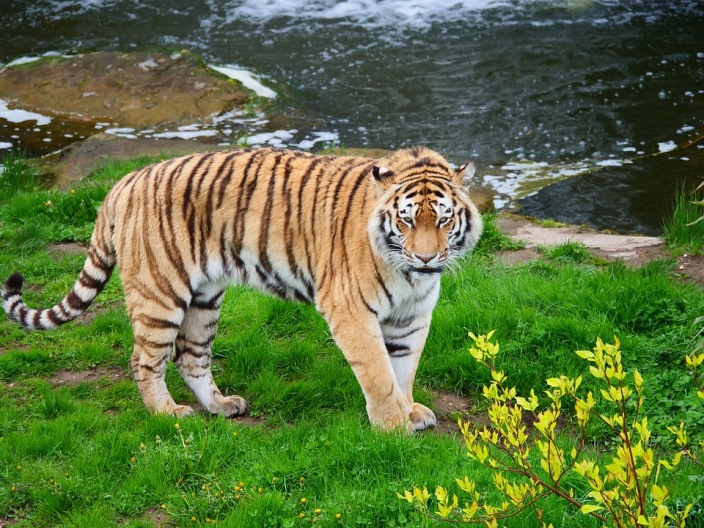 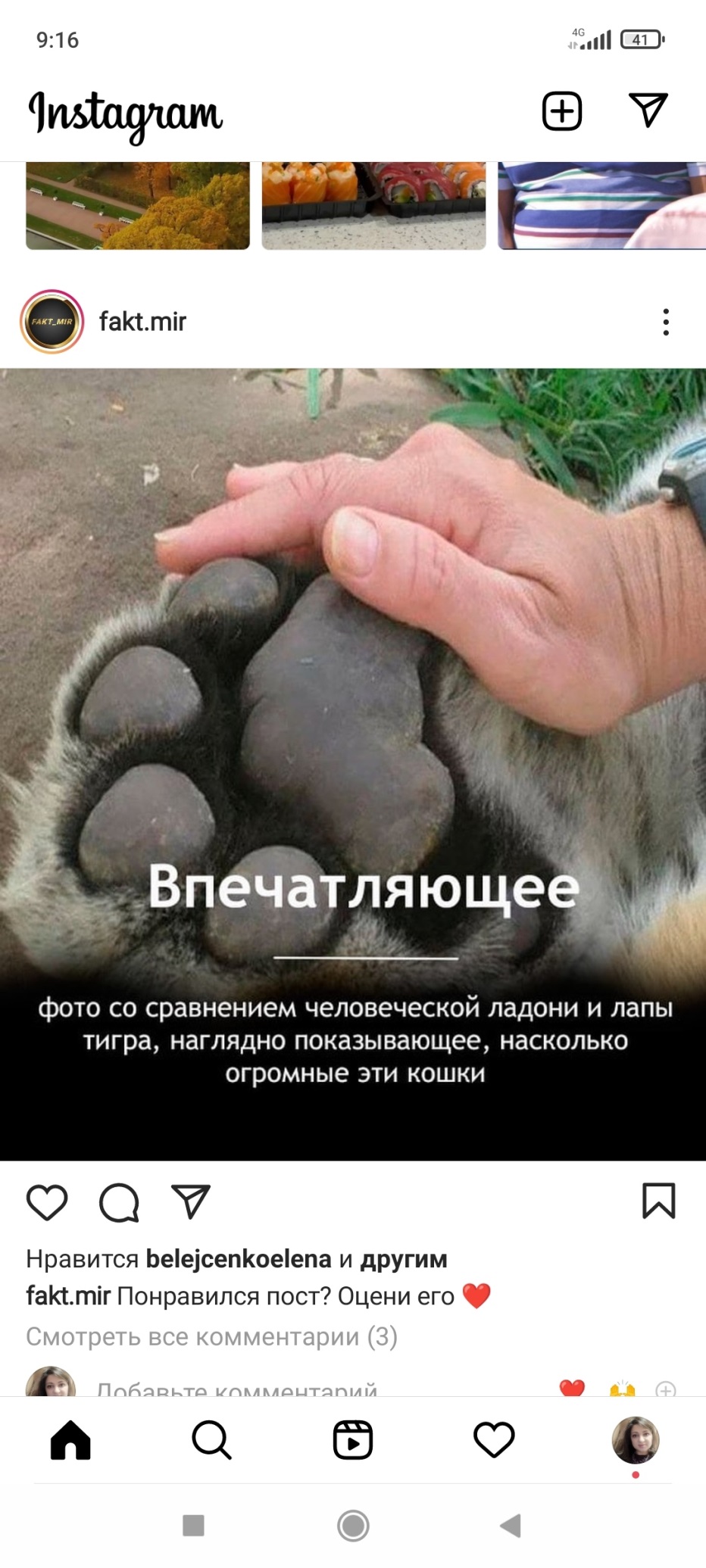 Год Тигра
У каждого человека уникальны отпечатки пальцев, а у тигра - ...?
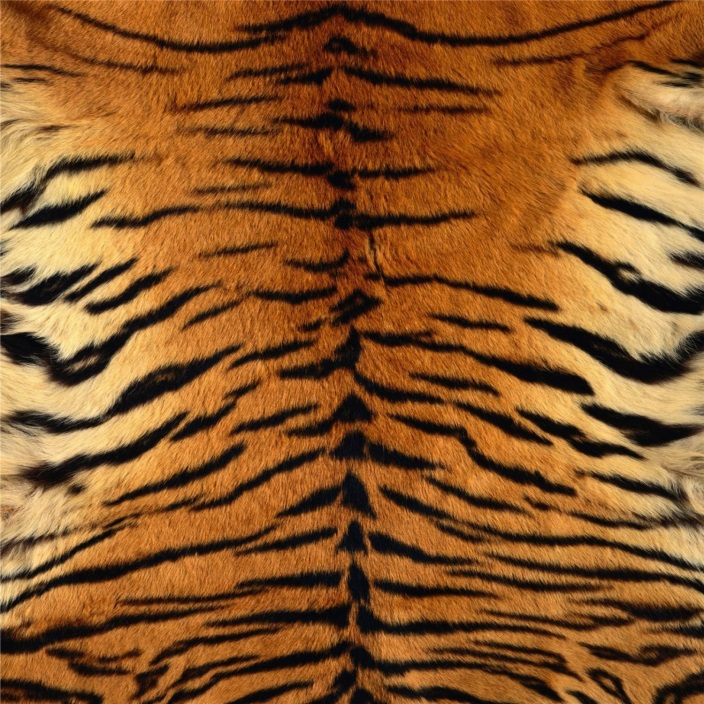 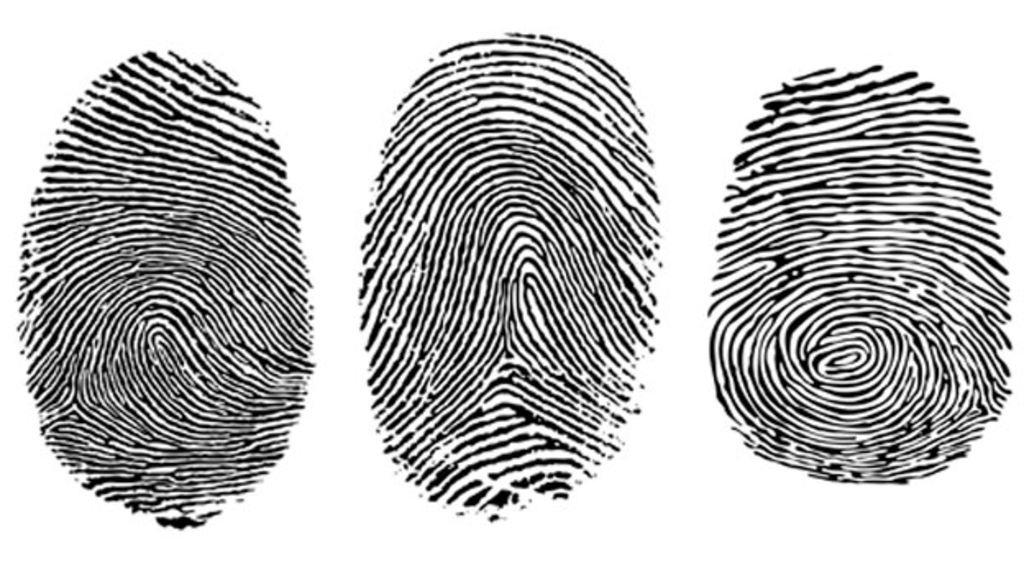 Год Тигра
Как учёные называют 
детёныша тигра?
1) щенок
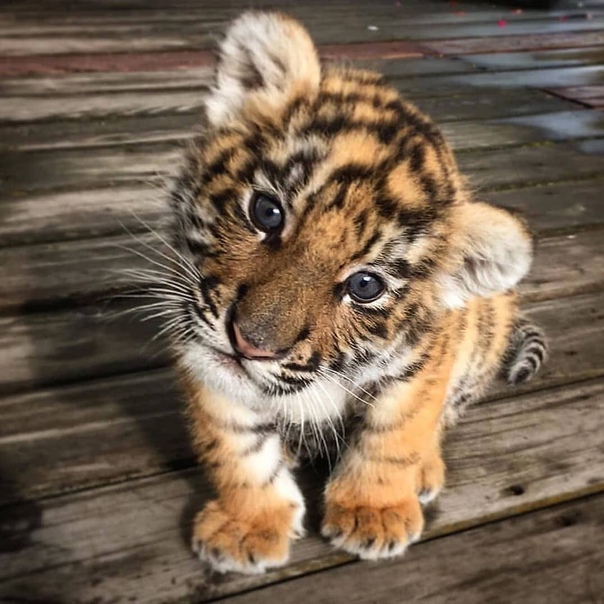 2) котёнок
3) тигрёнок
4) ребёнок
Год Тигра
Какое количество мяса 
съедает взрослый тигр 
за сутки?
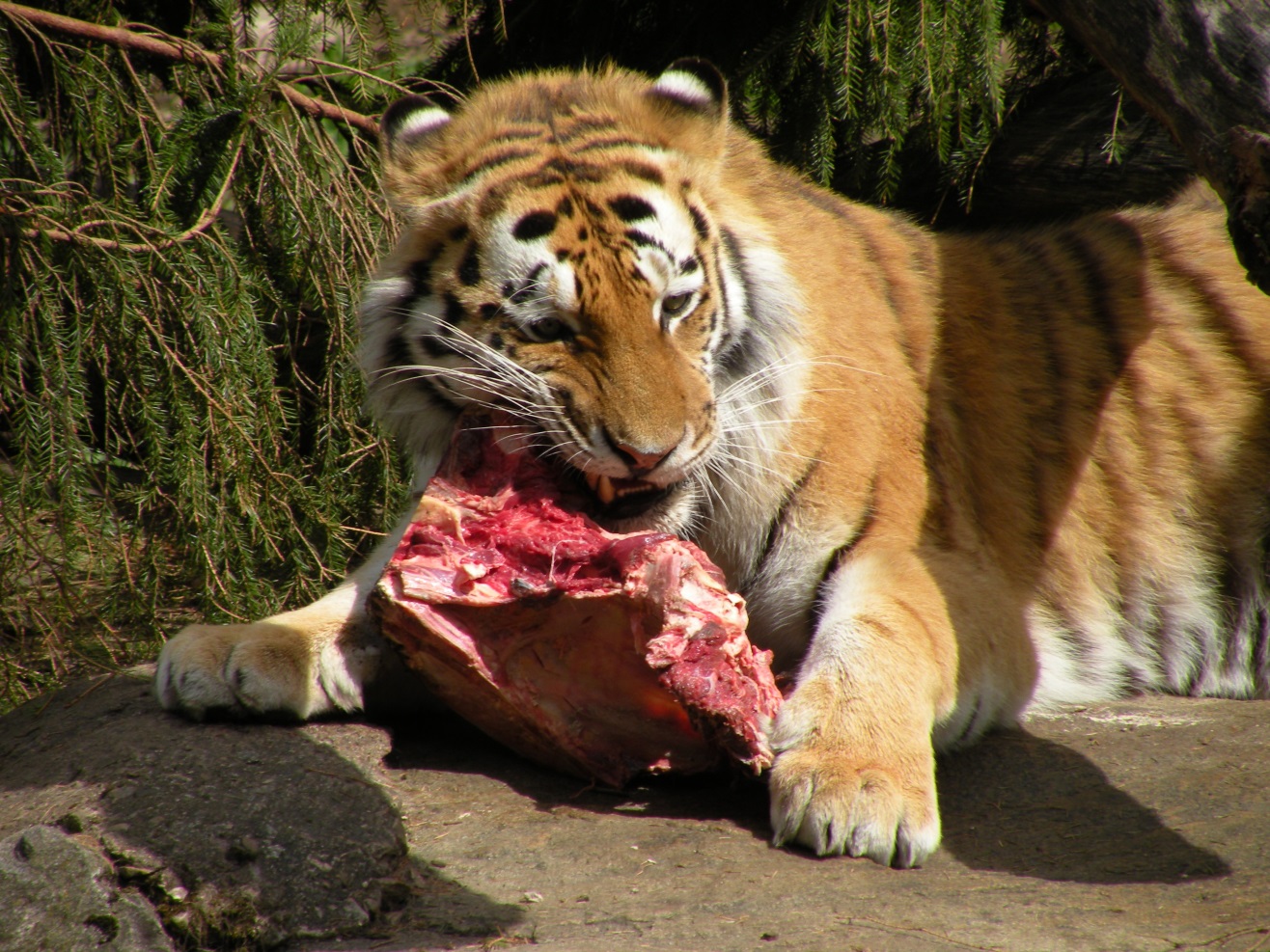 40 кг
Год Тигра
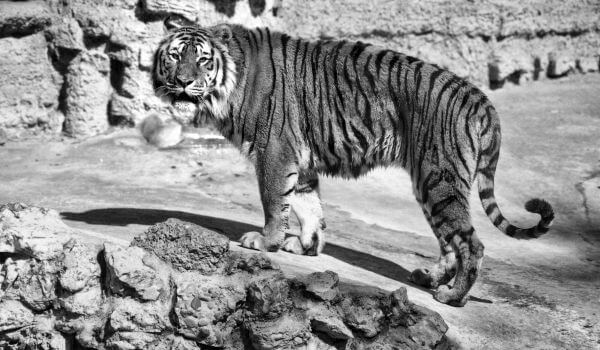 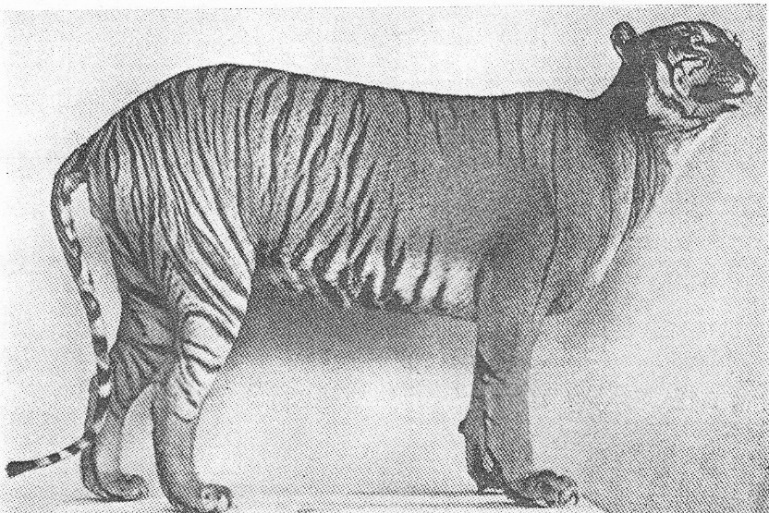 Балийский
Яванский
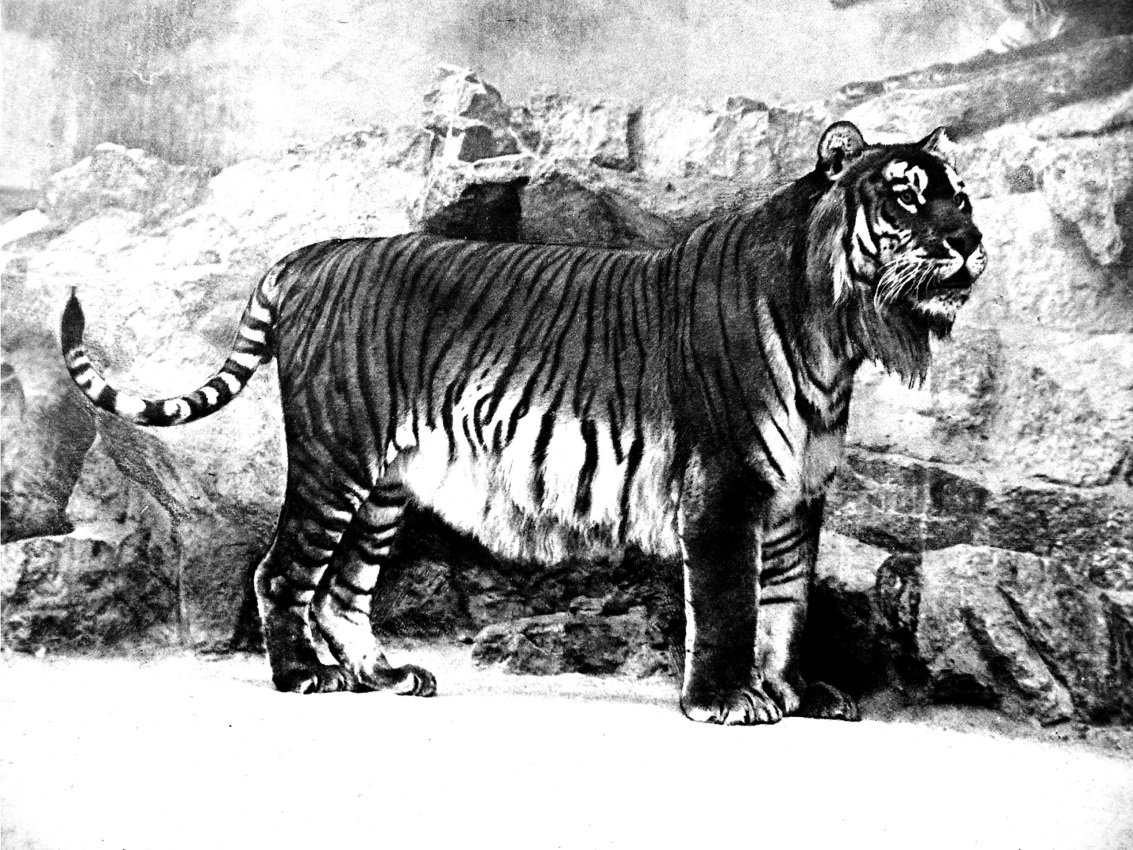 Туранский
Каспийский
Закавказский
Год Тигра
В каком году полностью запрещена охота на тигра?
1947
1967
1987
Год Тигра
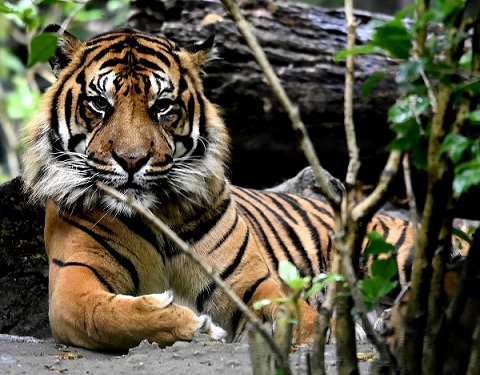 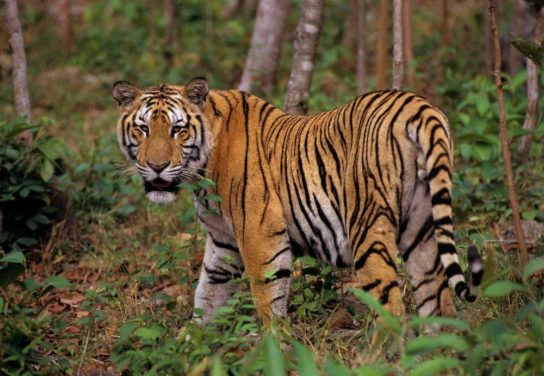 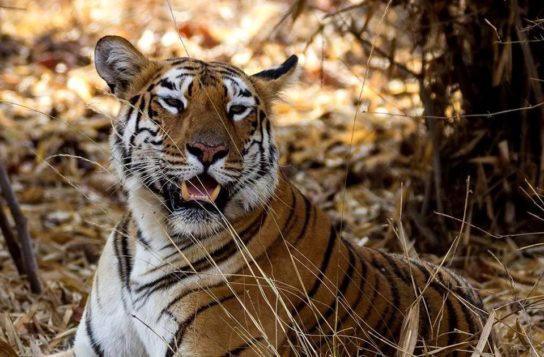 Малайский
Индокитайский
Бенгальский
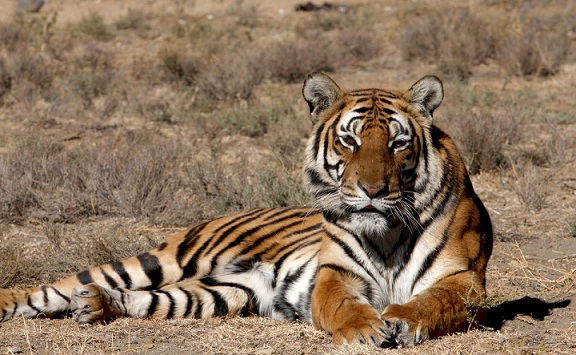 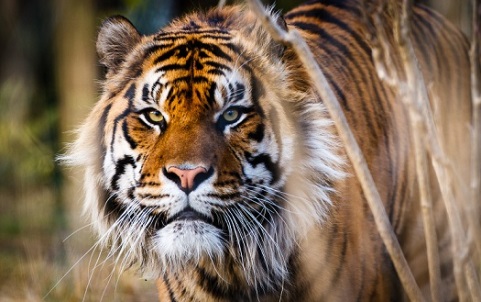 Южно-китайский
Суматранский
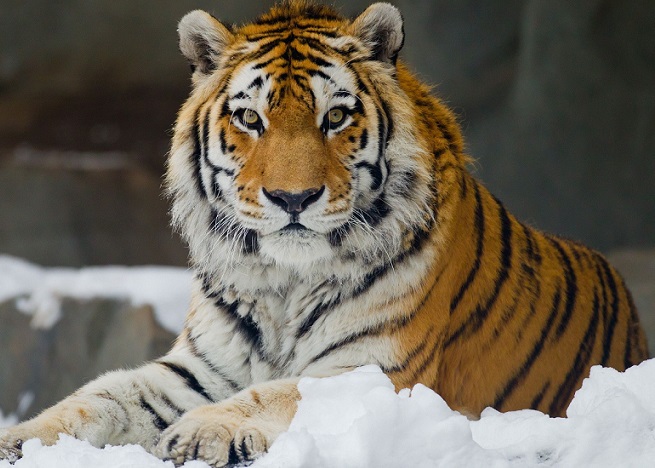 Год Тигра
Маньчжурский Сибирский
Амурский
Уссурийский
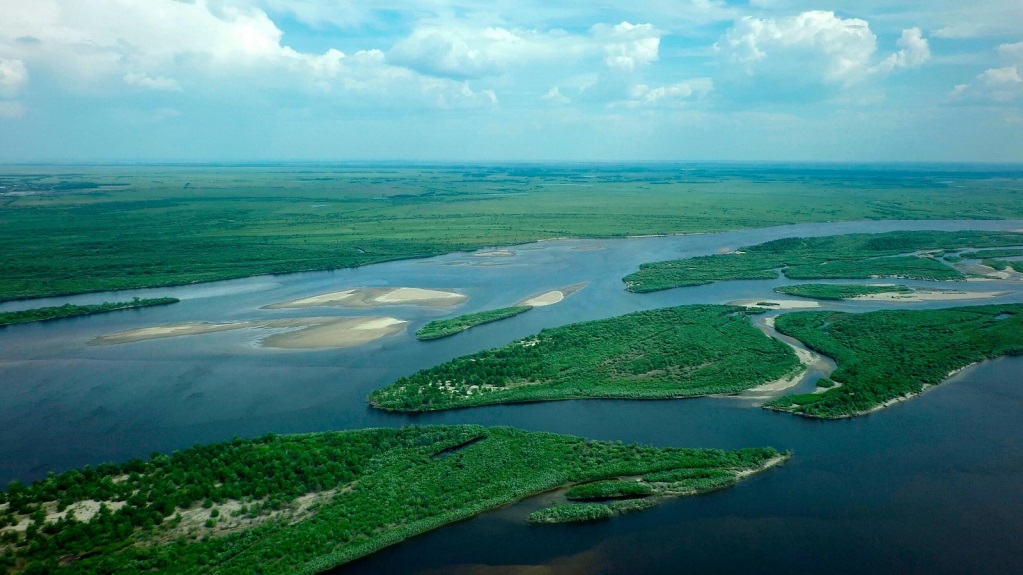 Год Тигра
р. Амур
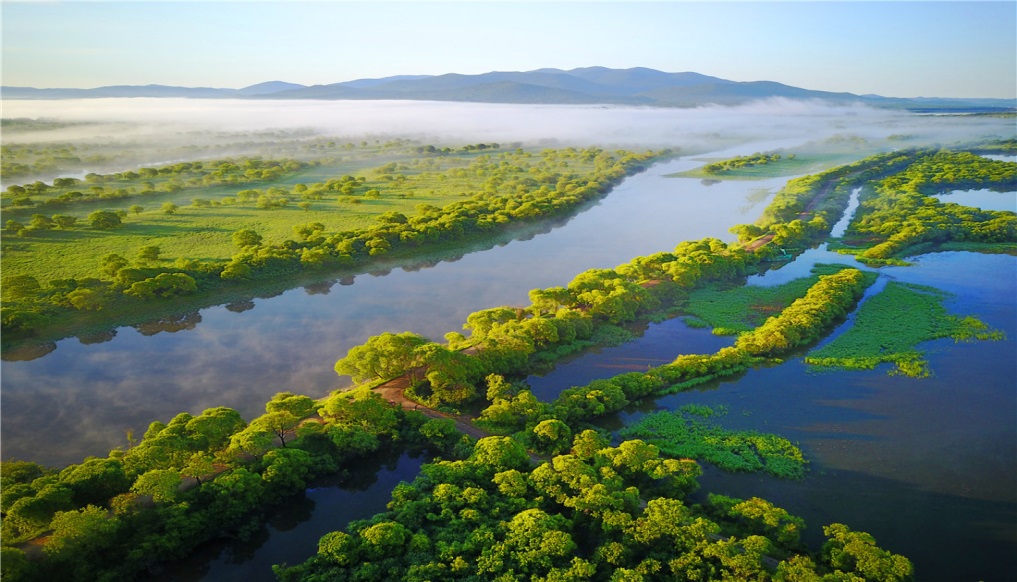 р. Уссури
Год Тигра
Лигр
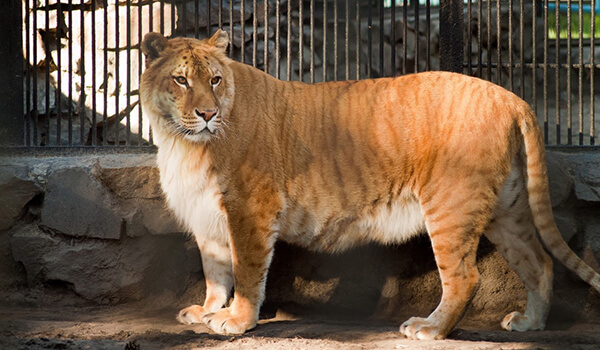 Лев + тигрица
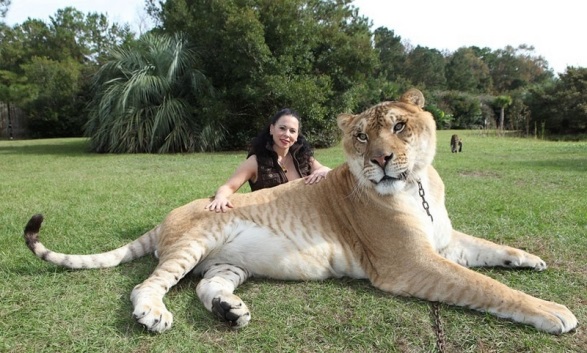 Год Тигра
Тигон
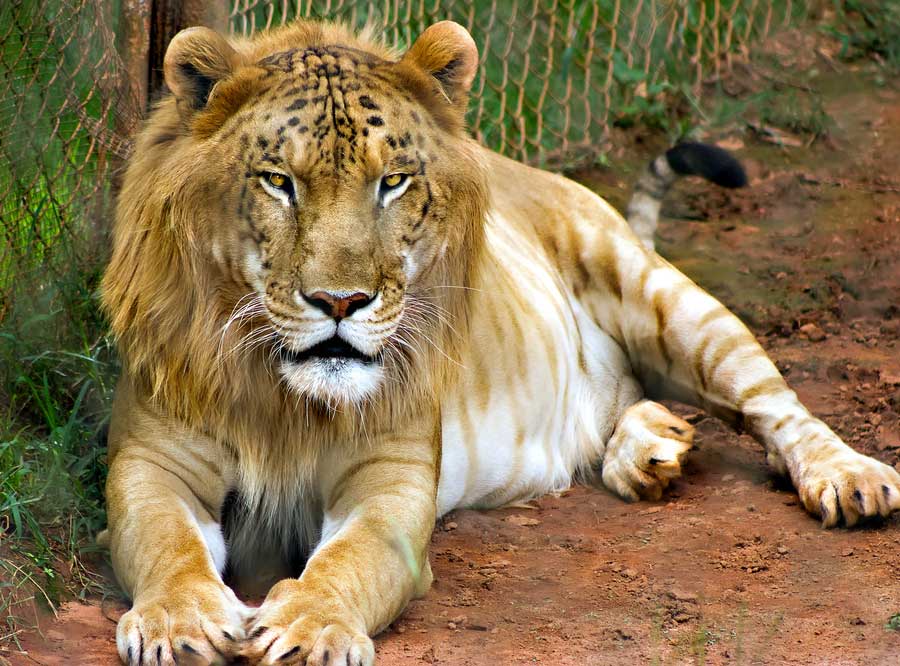 Тигр + львица
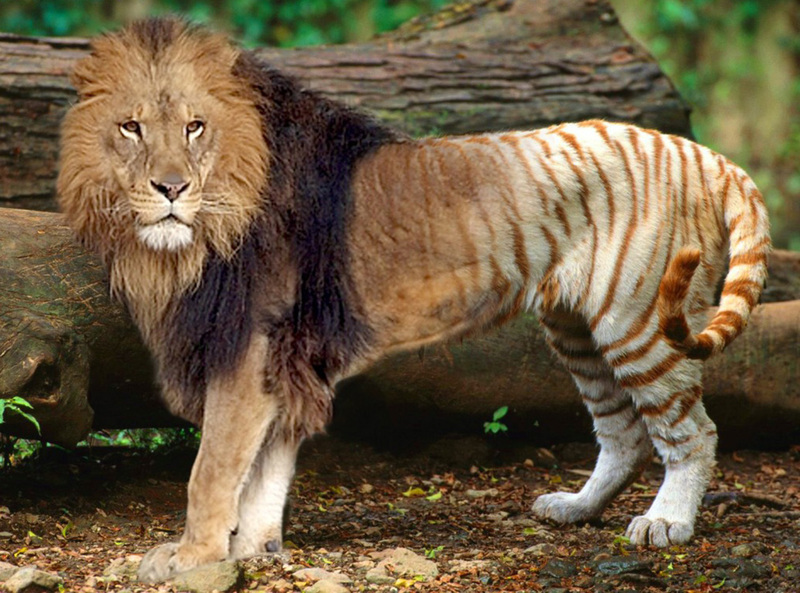 Год Тигра
Почему стоматологи 
уважают тигров?
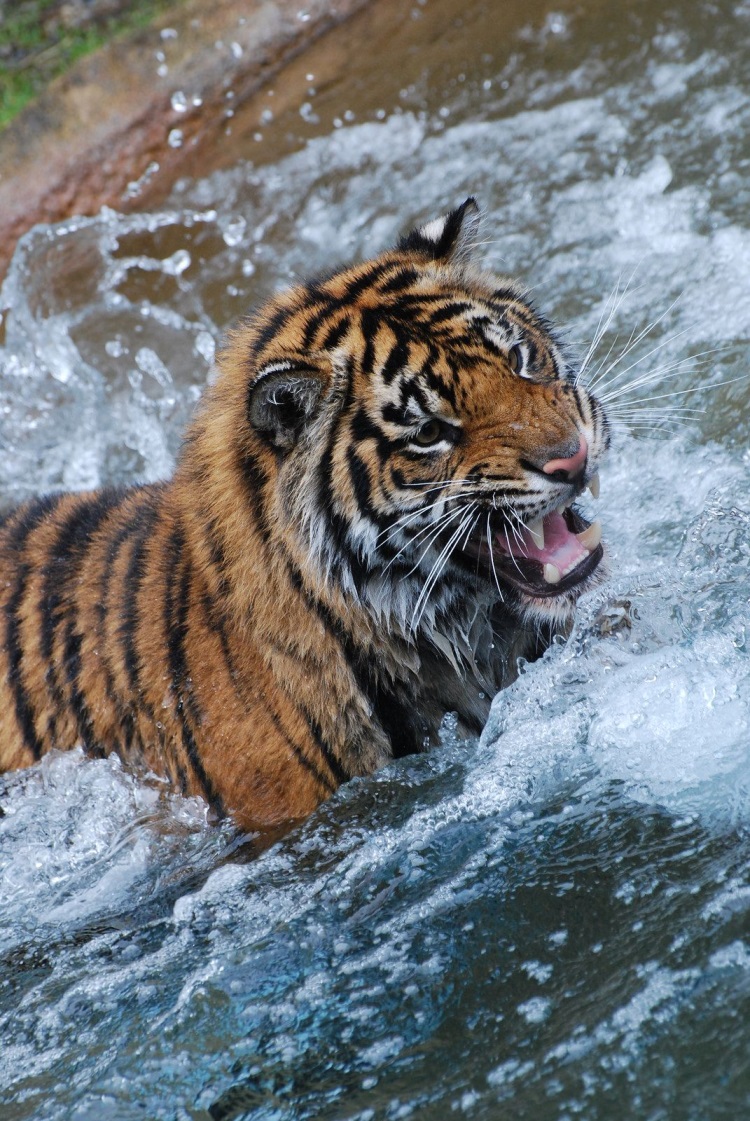 Год Тигра
«Родственница» тигра,
 которая любит лежать на песчаных отмелях, близко у берега, 
нежась под солнцем?
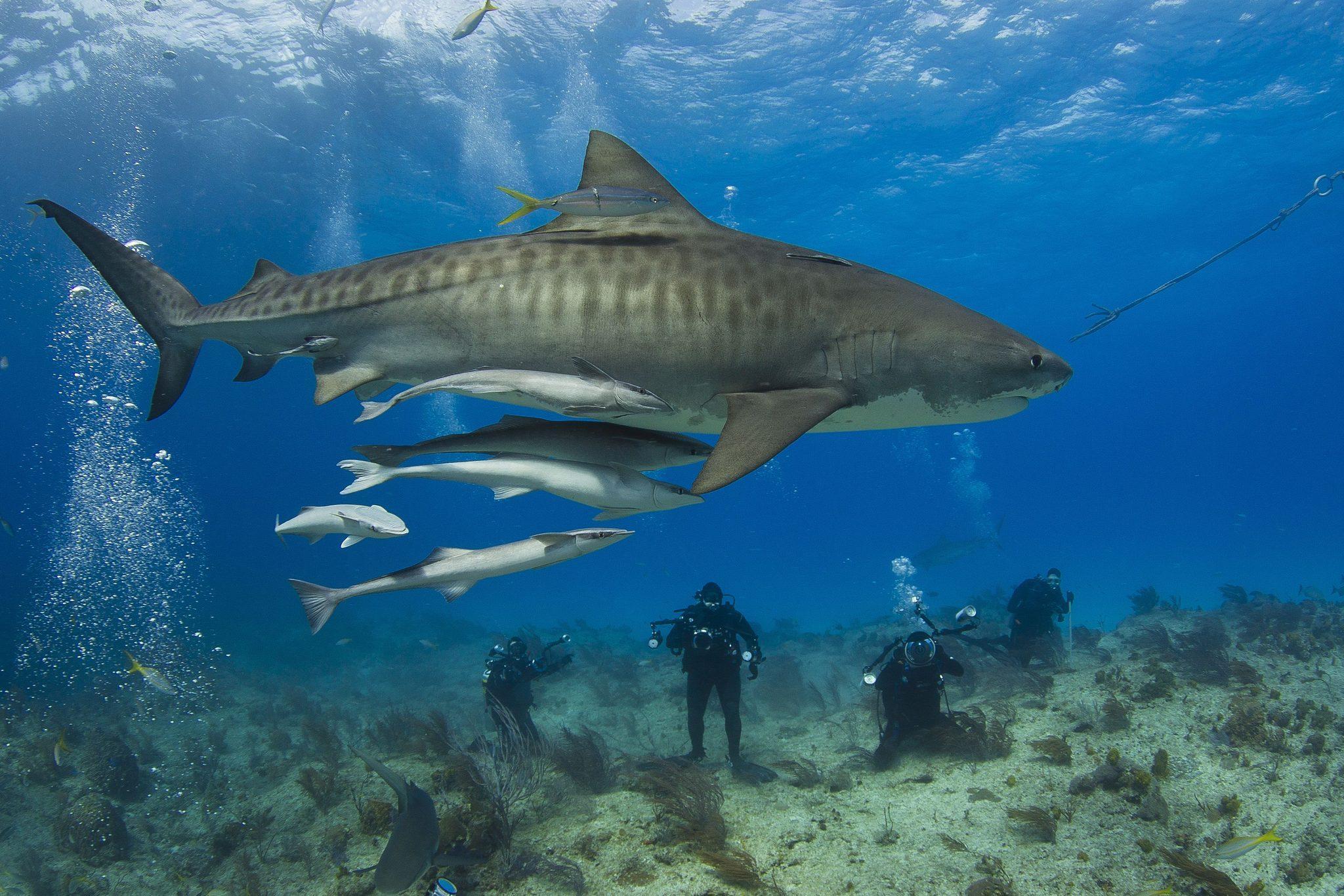 Год Тигра
В каком городе в 1988 году прошла олимпиада, талисманом которой был тигрёнок Ходори ?
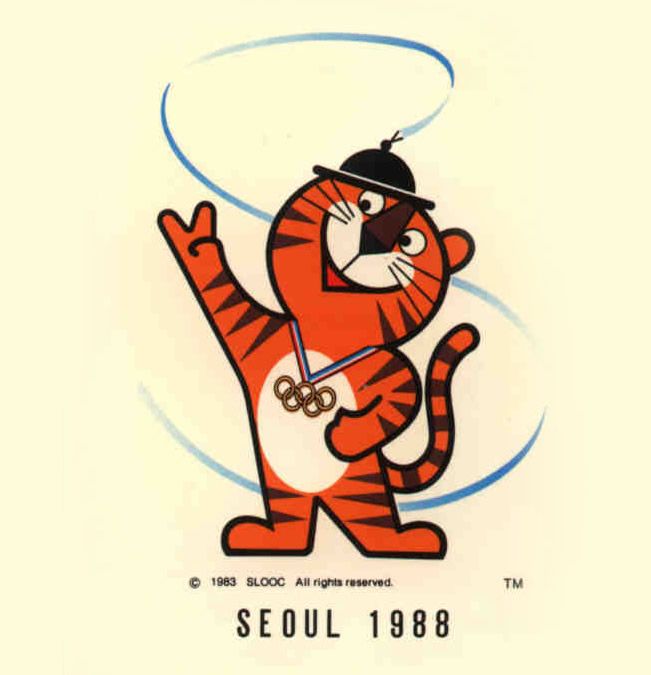 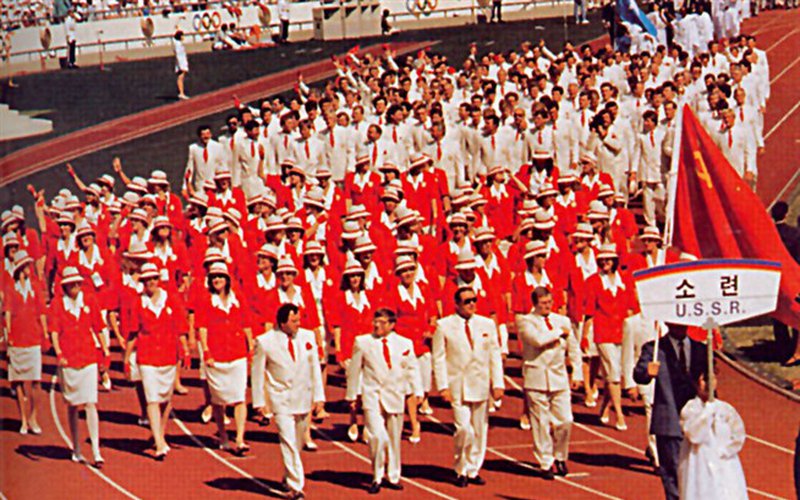 Год Тигра
Как называется этот 
вид лилии?
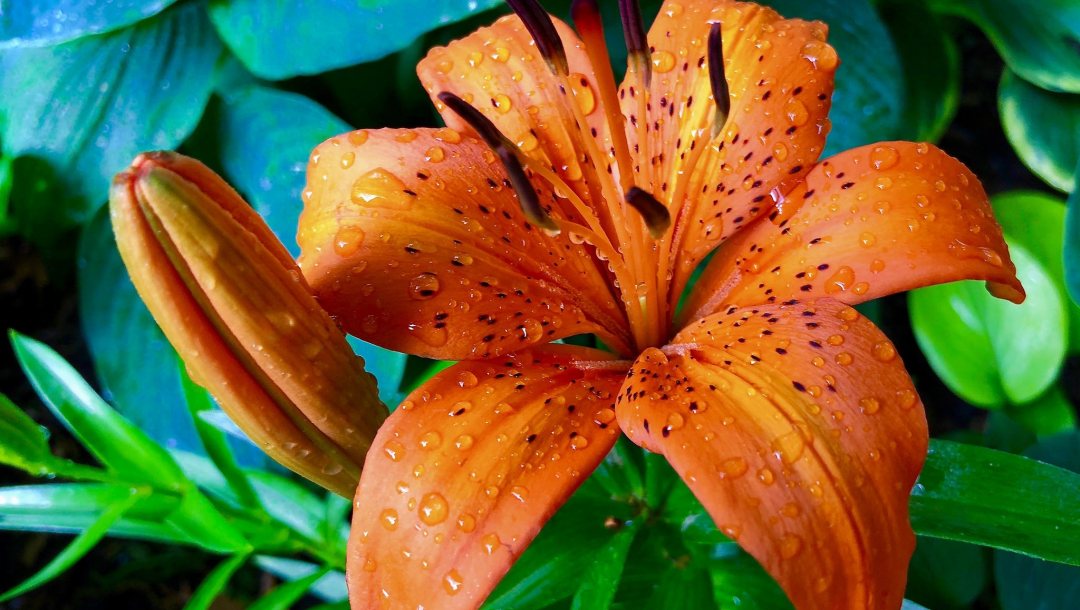 Тигровая
Год Тигра
Назовите имя девятого 
чемпиона мира по шахматам
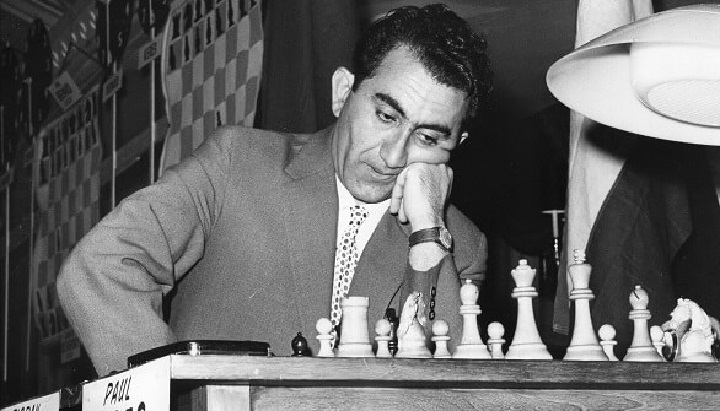 Тигран
Петросян
Год Тигра
Что горцы называют 
«тигром в белой шкуре ягнёнка»?
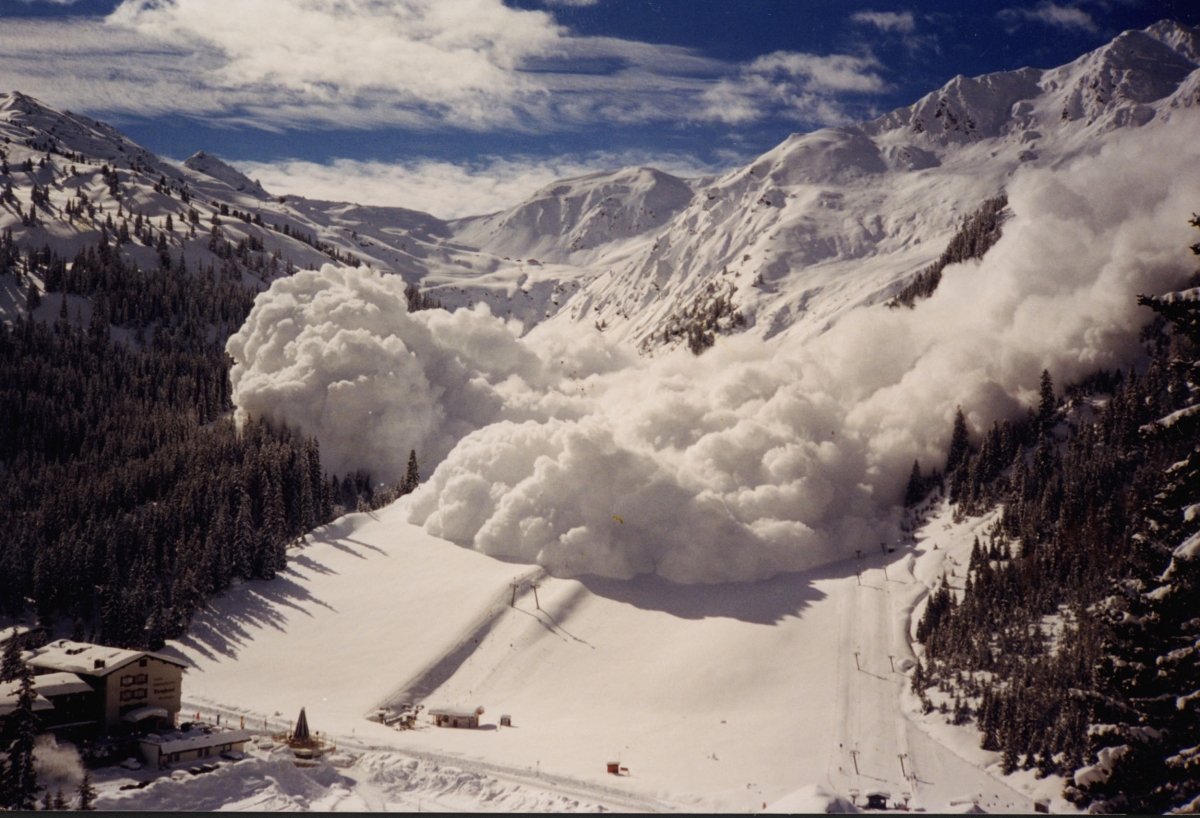 Год Тигра
Как зовут тигра из «Книги Джунглей» Р. Киплинга?
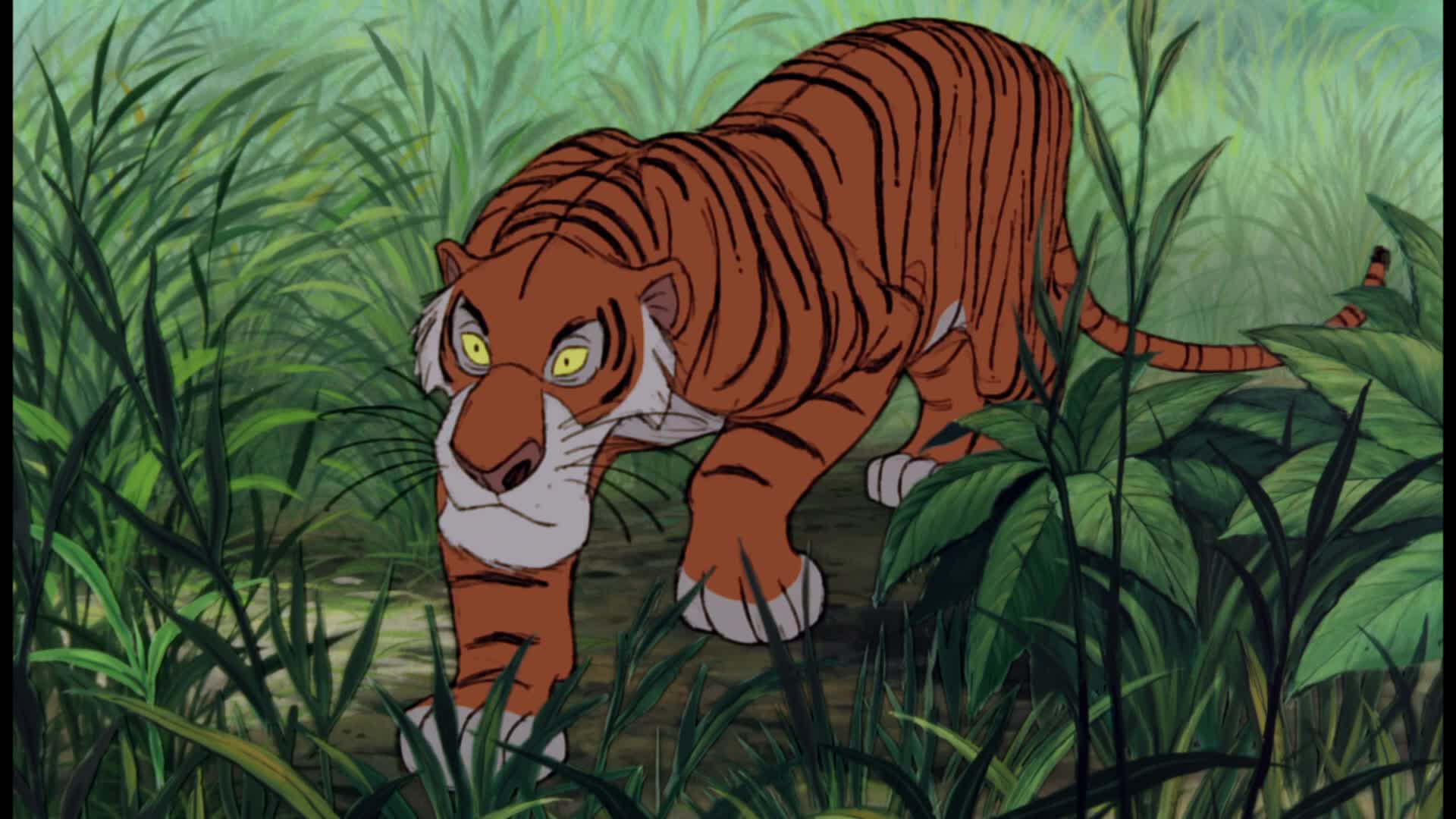 Шер-Хан
Год Тигра
Какая столица расположена на реке Тигр?
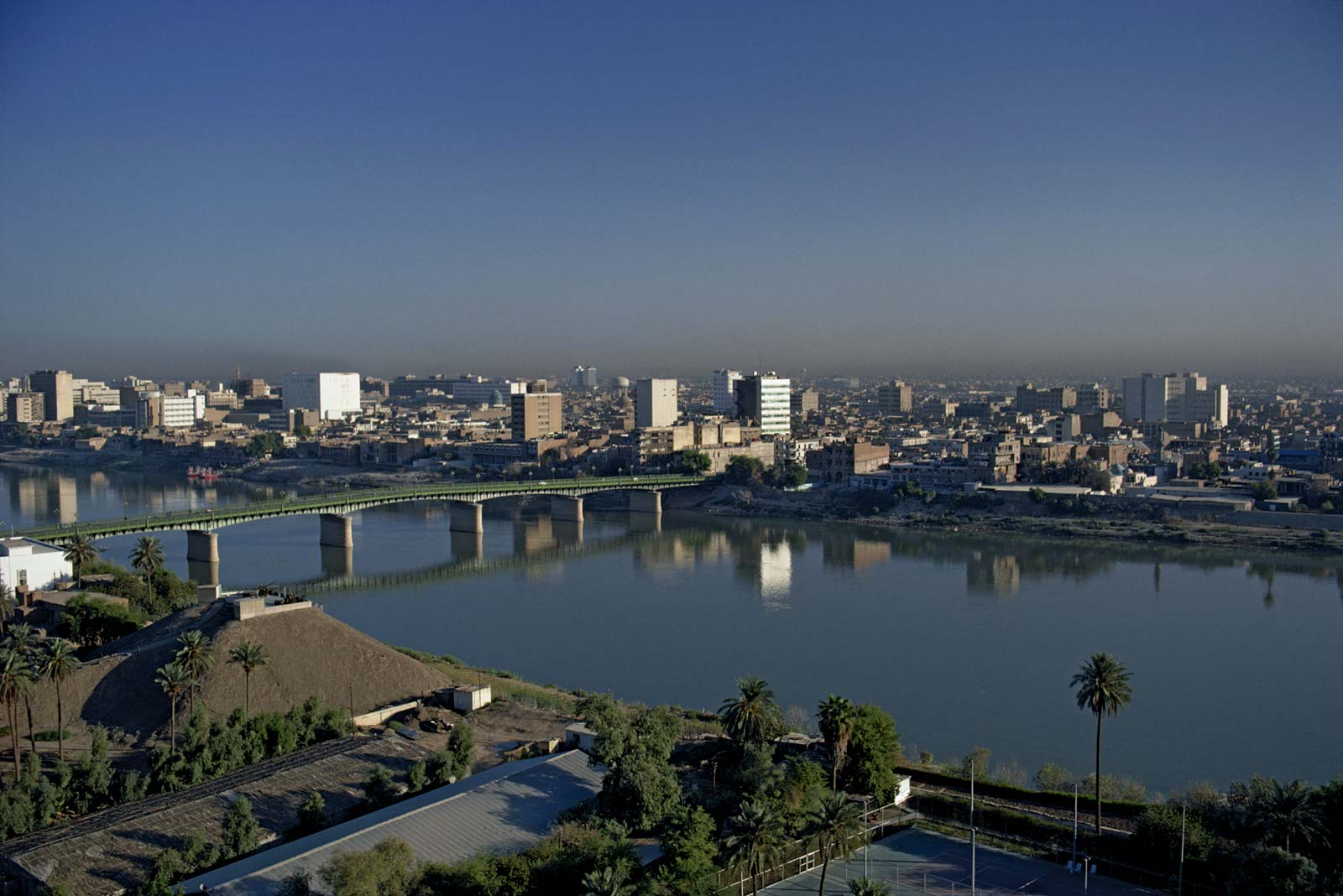 Год Тигра
Персонажем какой книги является Тигра?
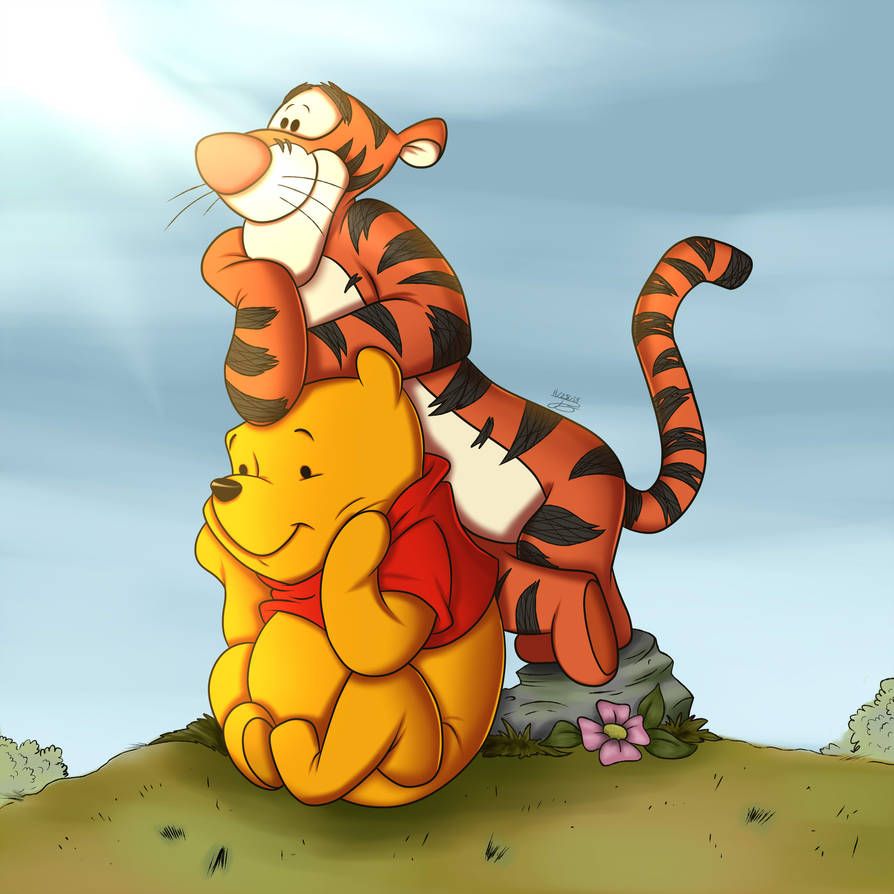 Год Тигра
Как называется этот поделочный камень:
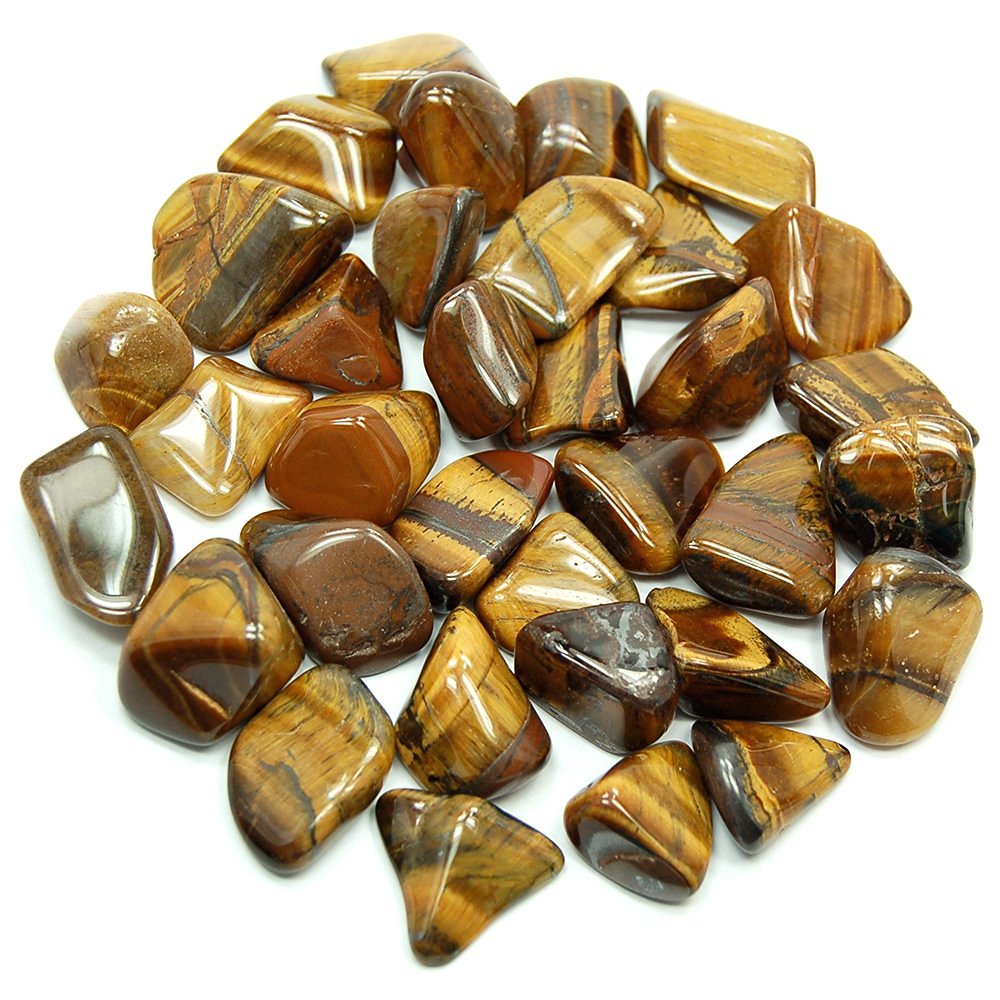 Тигровый глаз
Год Тигра
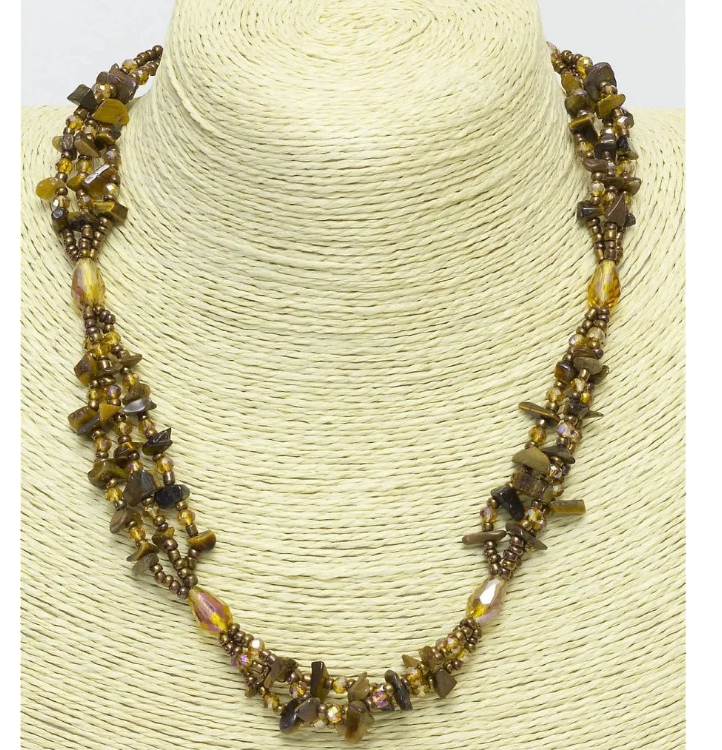 Виола Вильямса
Год Тигра
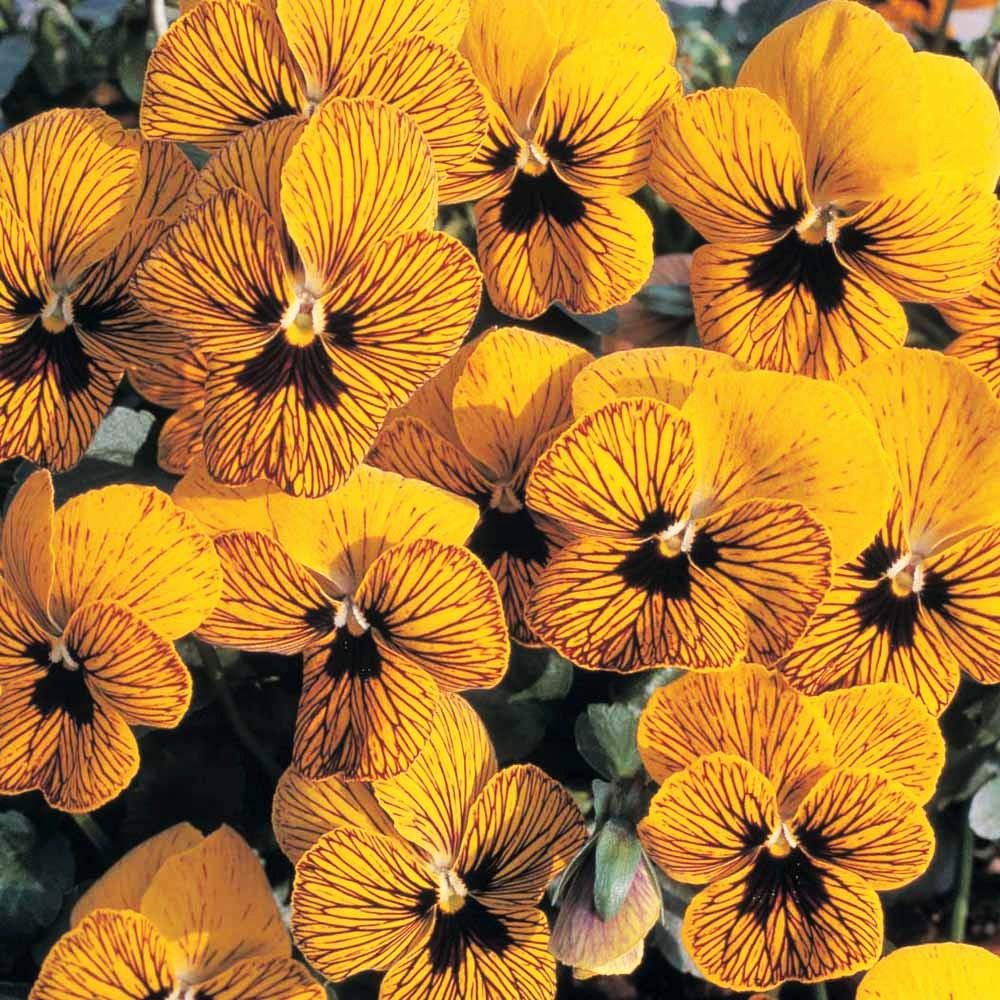 Тигровый глаз
Год Тигра
Кто открыл клетки с тиграми в
фильме «Полосатый рейс»?
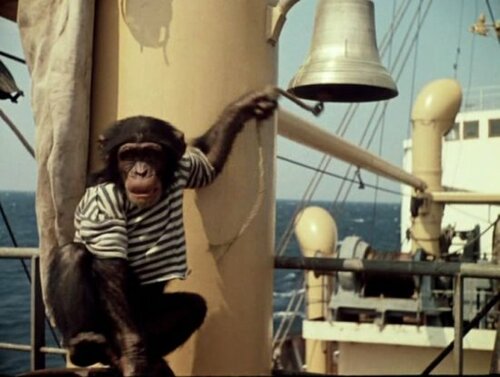 Год Тигра
Какой аттракцион предпочли тигры из песни «АП»
Михаила Боярского?
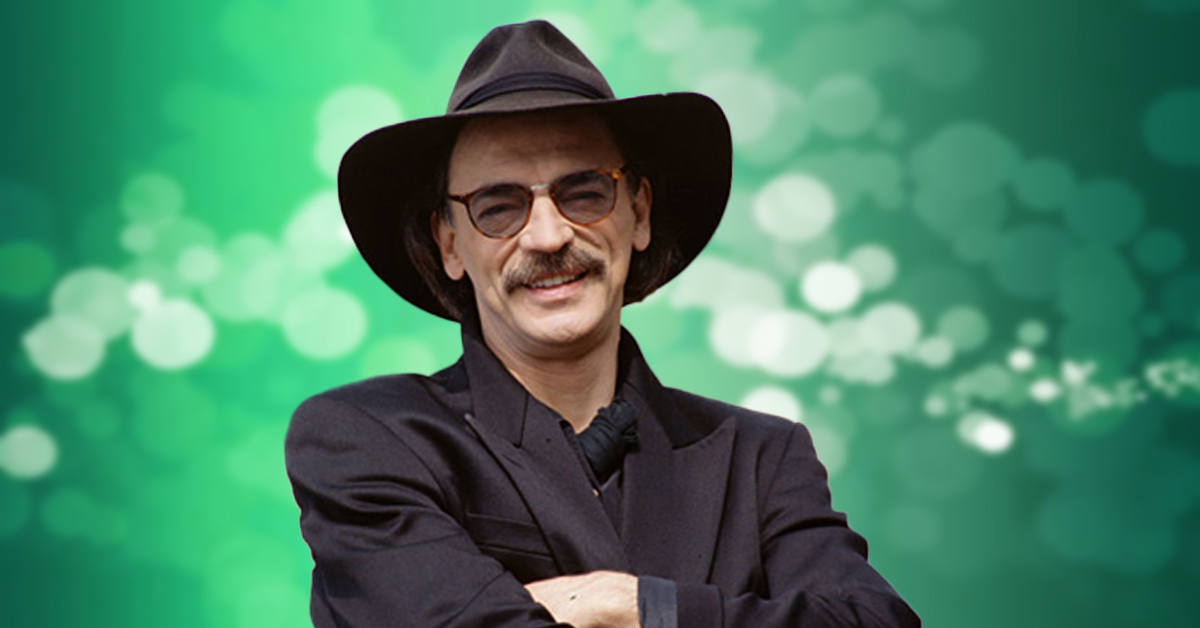 Год Тигра
Как поймать  
тигра в клетку?
Никак! 
Тигра в клетку не бывает.
Только в полоску!
Год Тигра
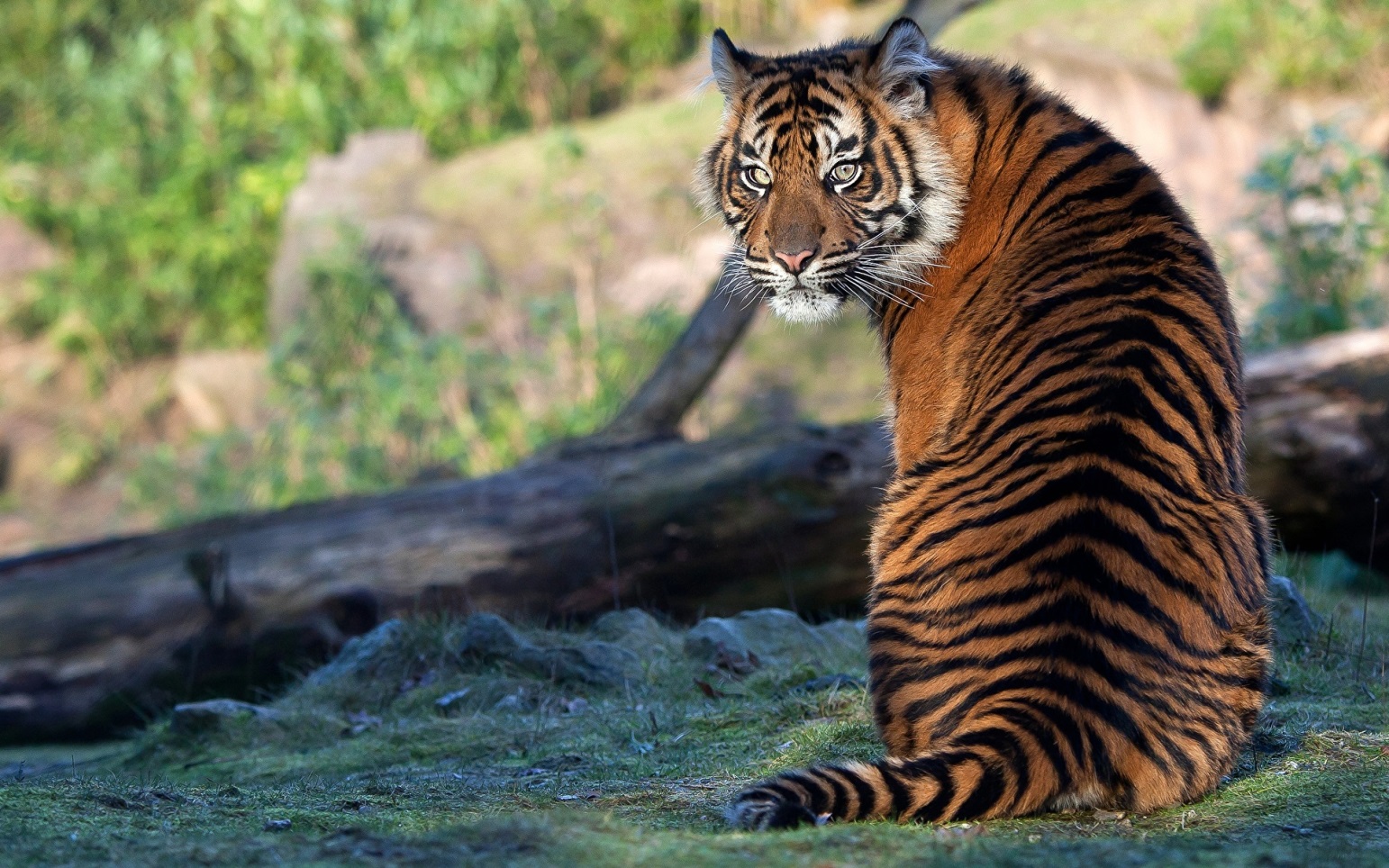 Год Тигра
Закончите фразу 
В. Гюго:
Бог создал кошку, чтобы человек мог позволить себе удовольствие…
…приласкать тигра !
Год Тигра
Правда или миф?
Год Тигра
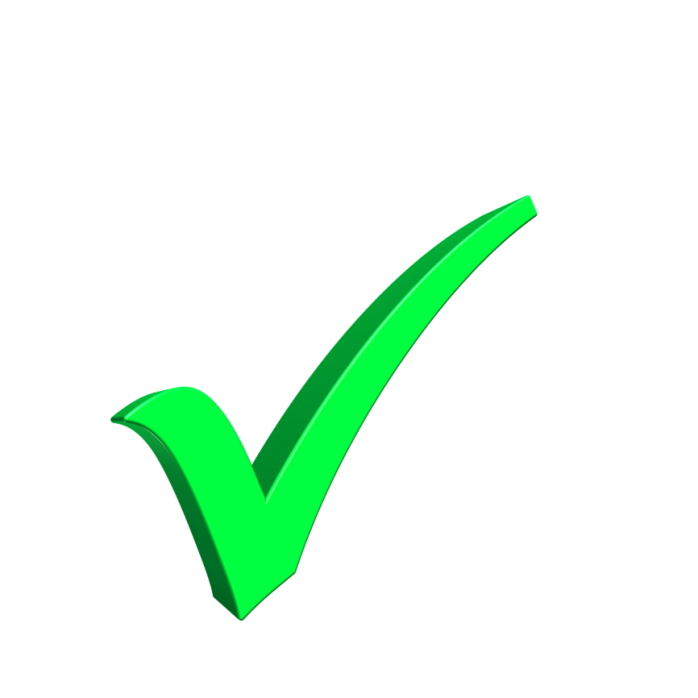 В зоопарках тигров больше, чем в природе.
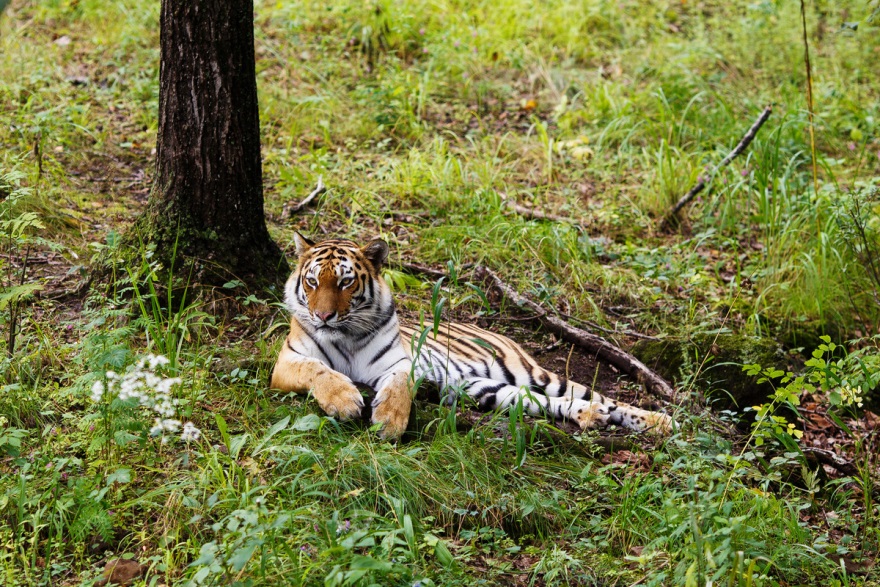 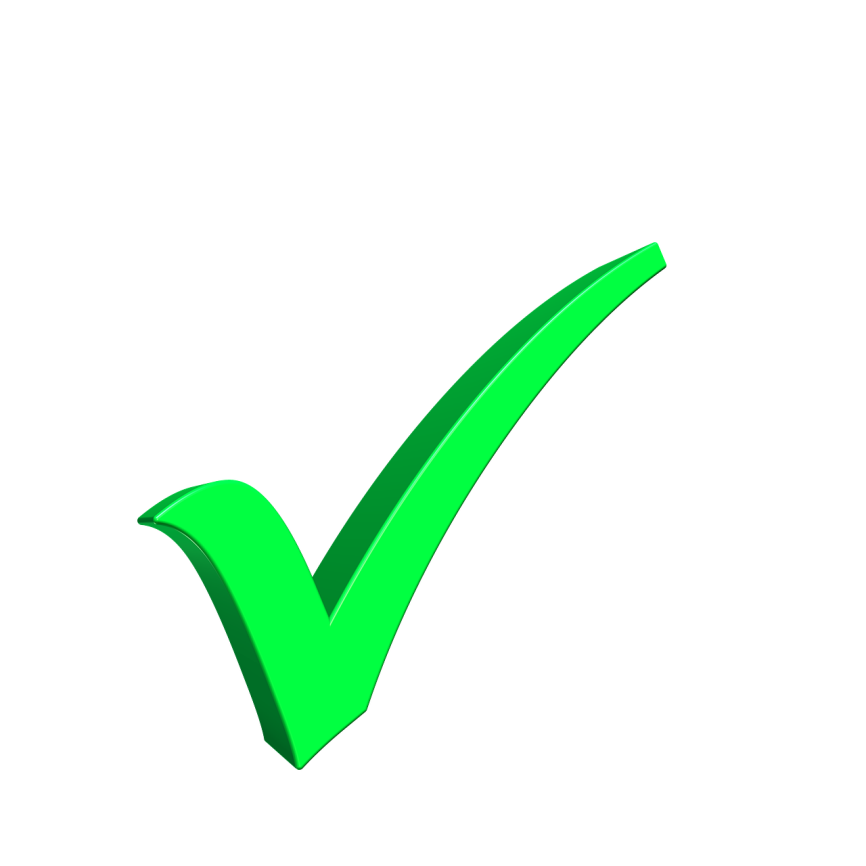 Год Тигра
Тигры любят плавать.
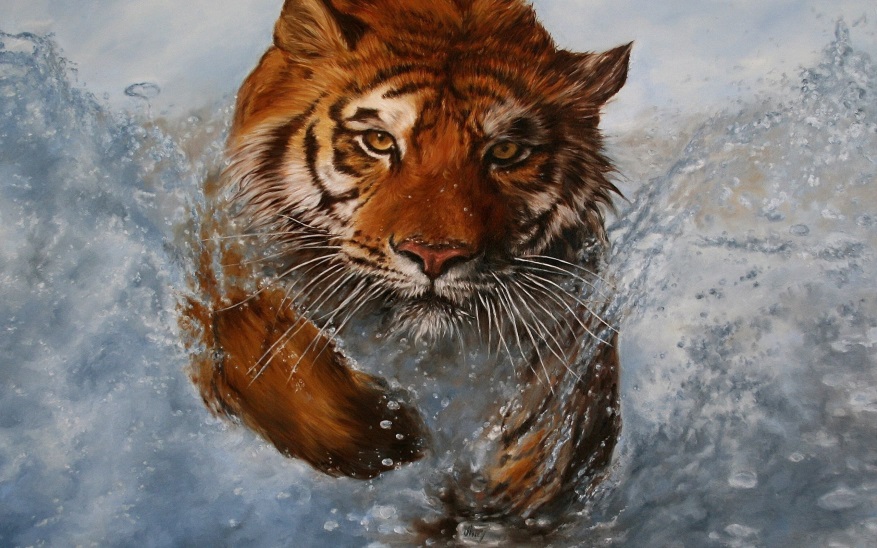 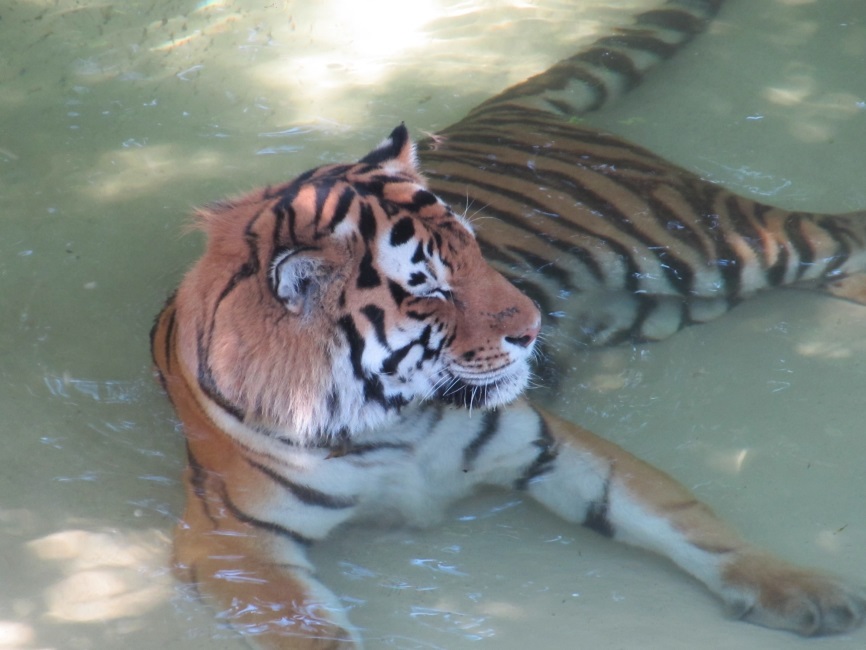 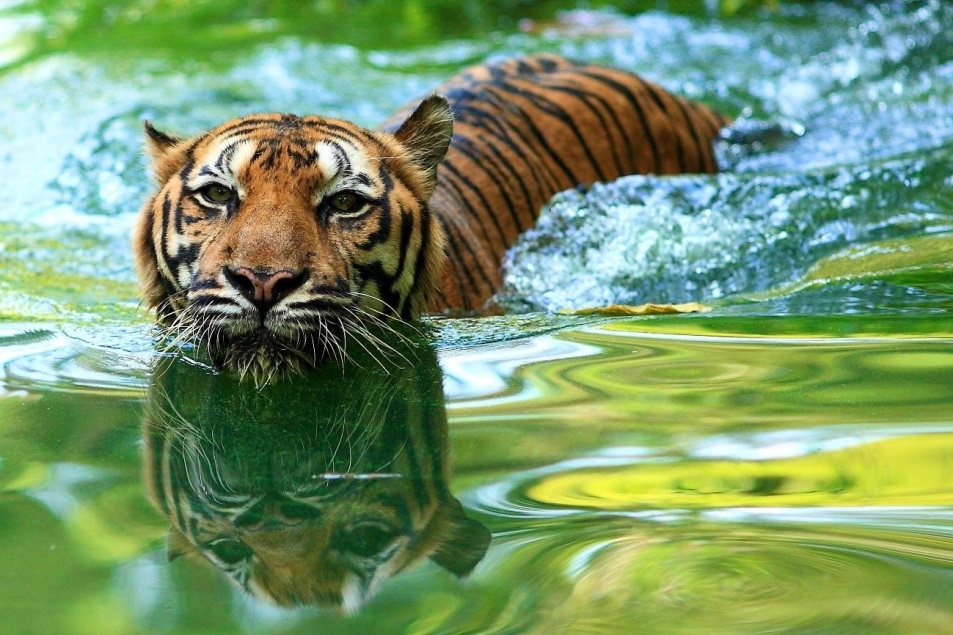 Год Тигра
Слюна тигра ядовита.
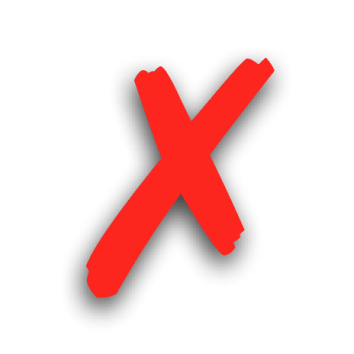 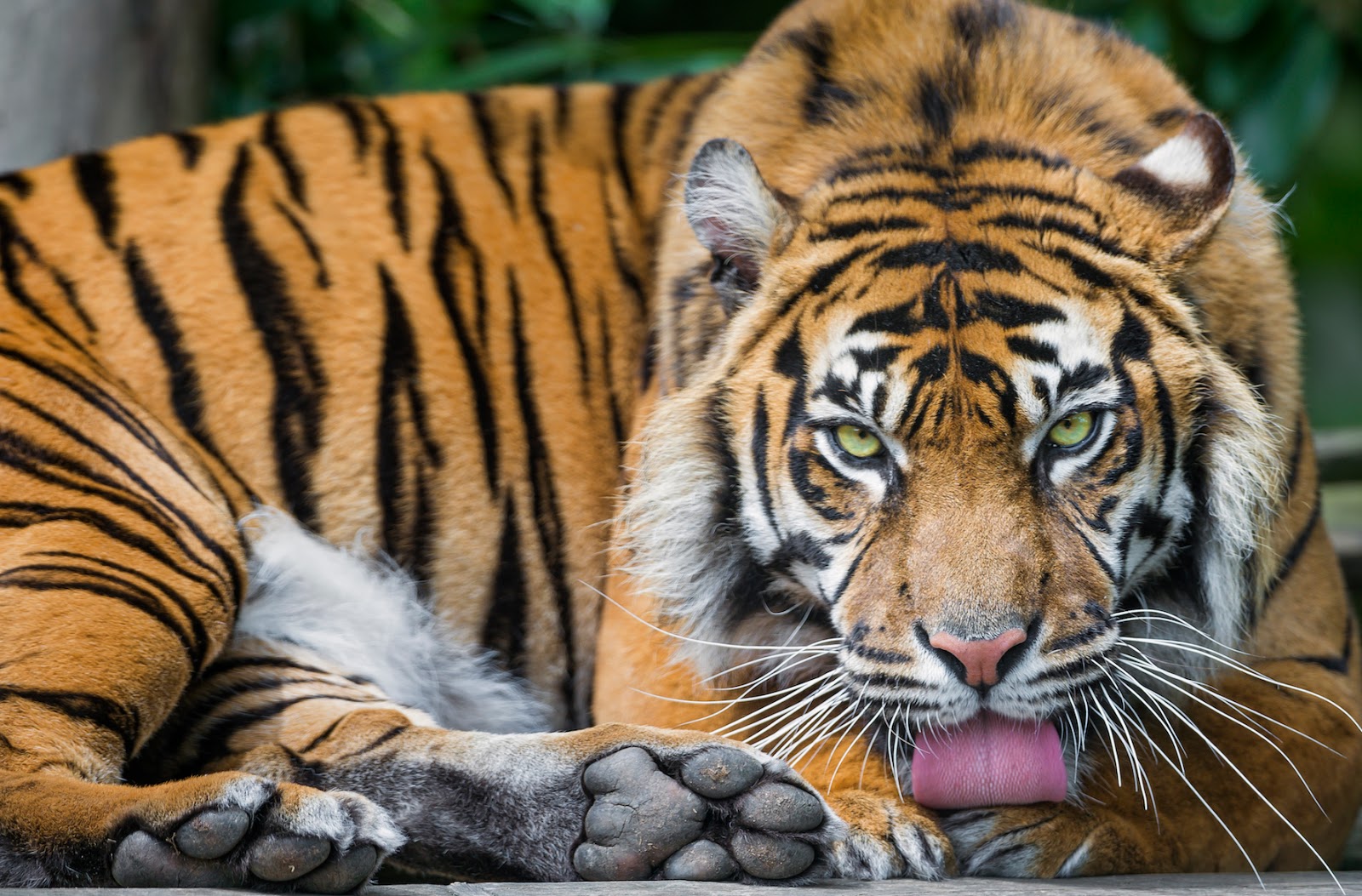 Если тигра побрить, 
на коже будут полоски.
Год Тигра
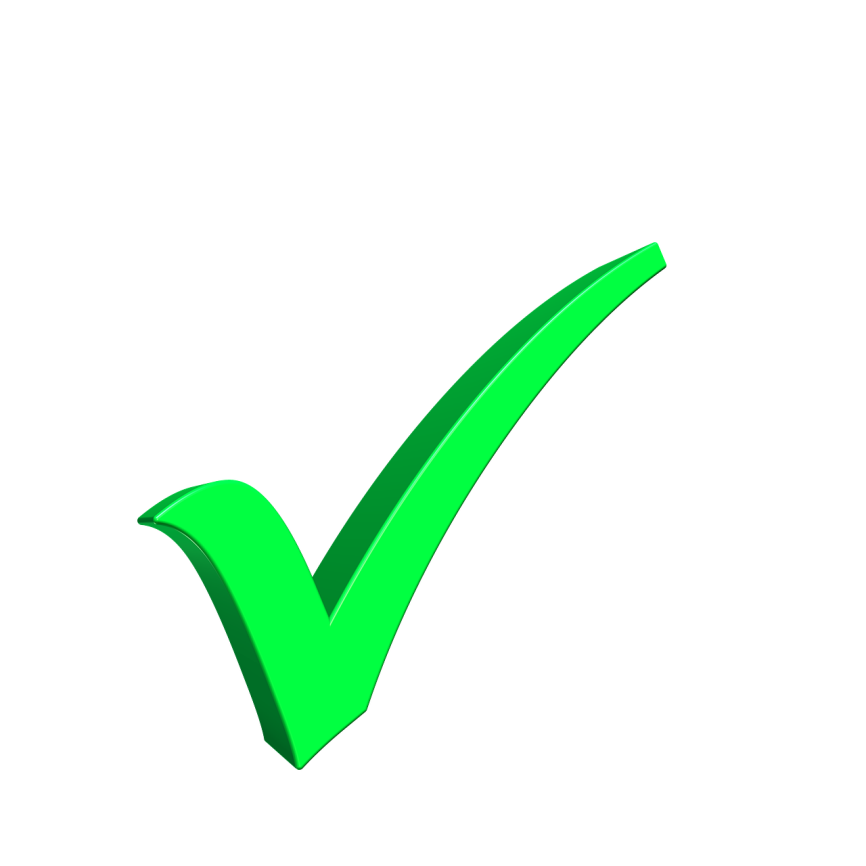 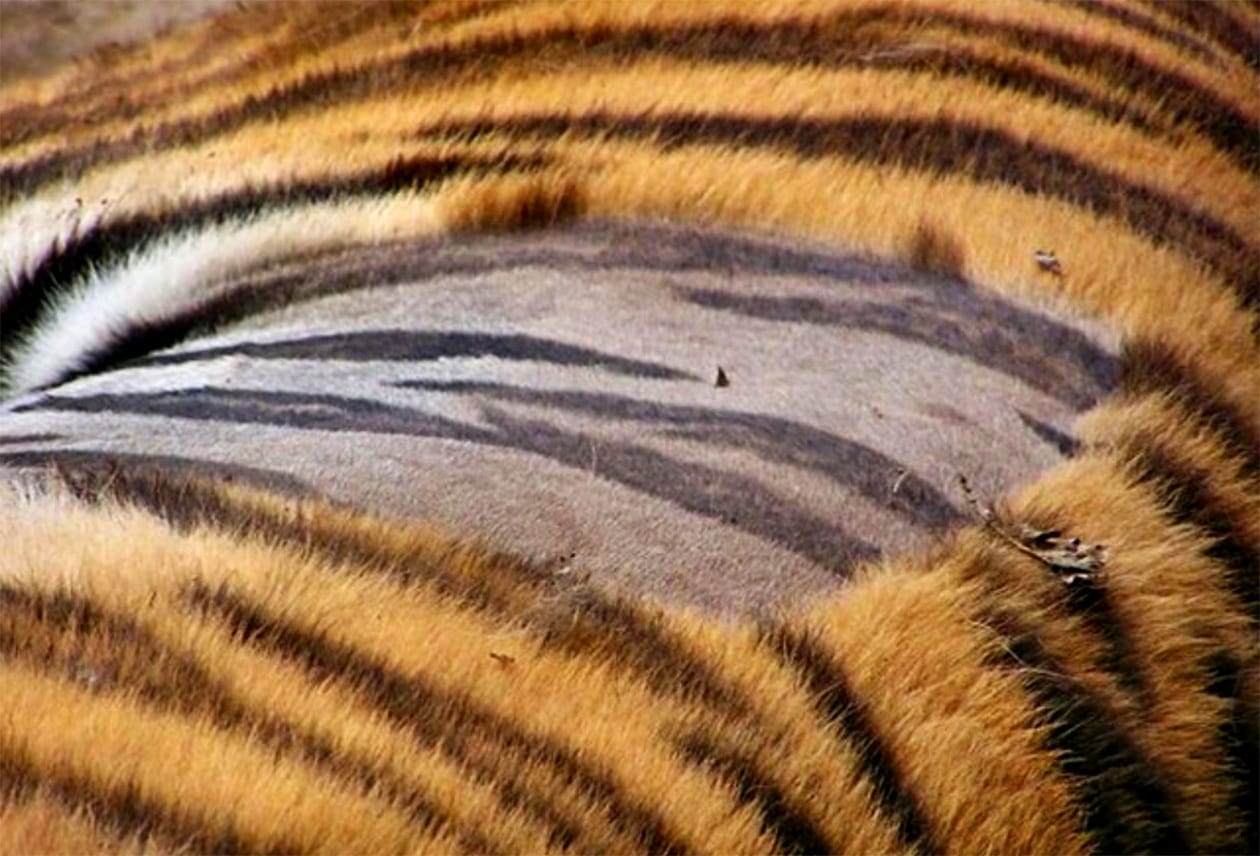 Год Тигра
У тигра черно-белое зрение.
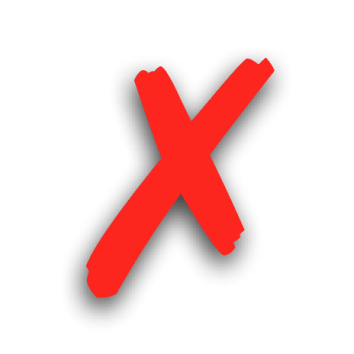 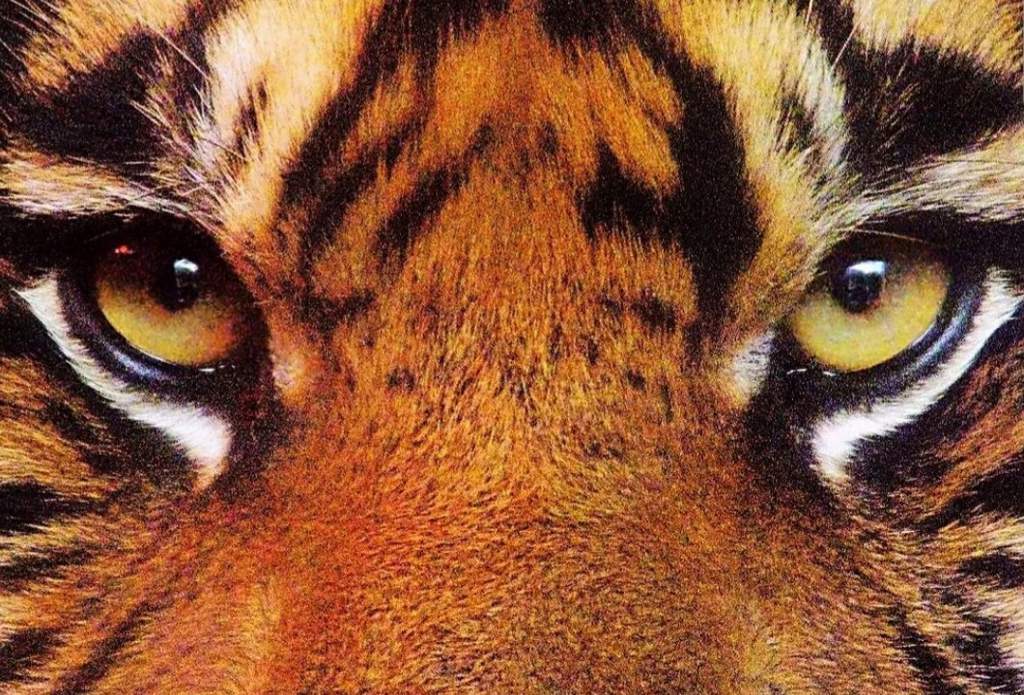 Год Тигра
Пойманную тигром  добычу
 сначала едят детёныши и самки.
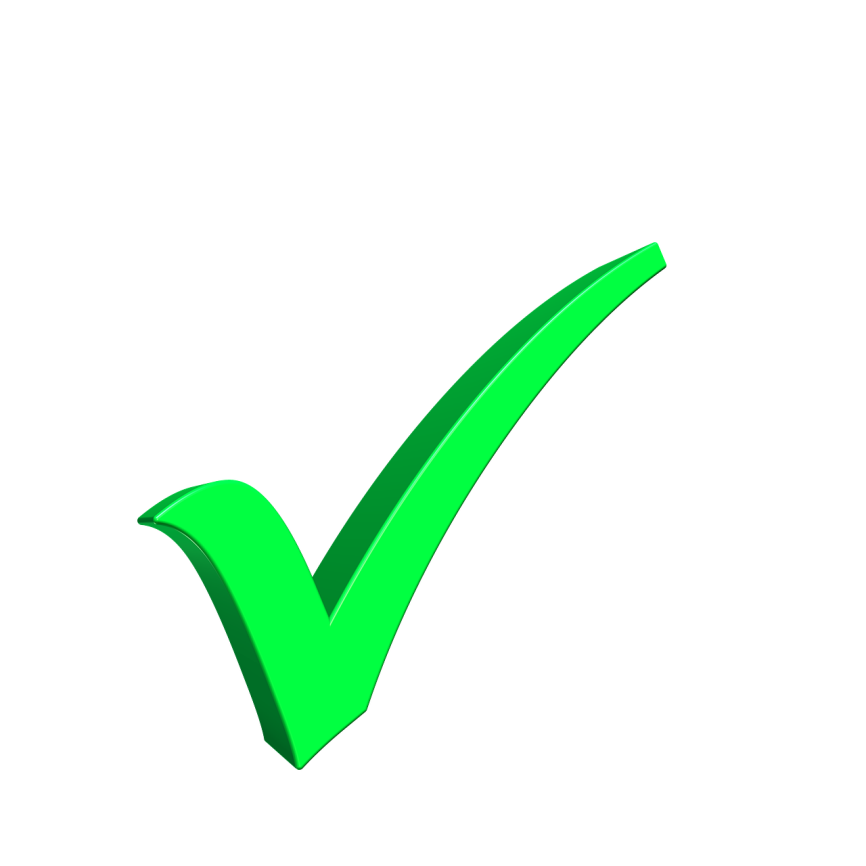 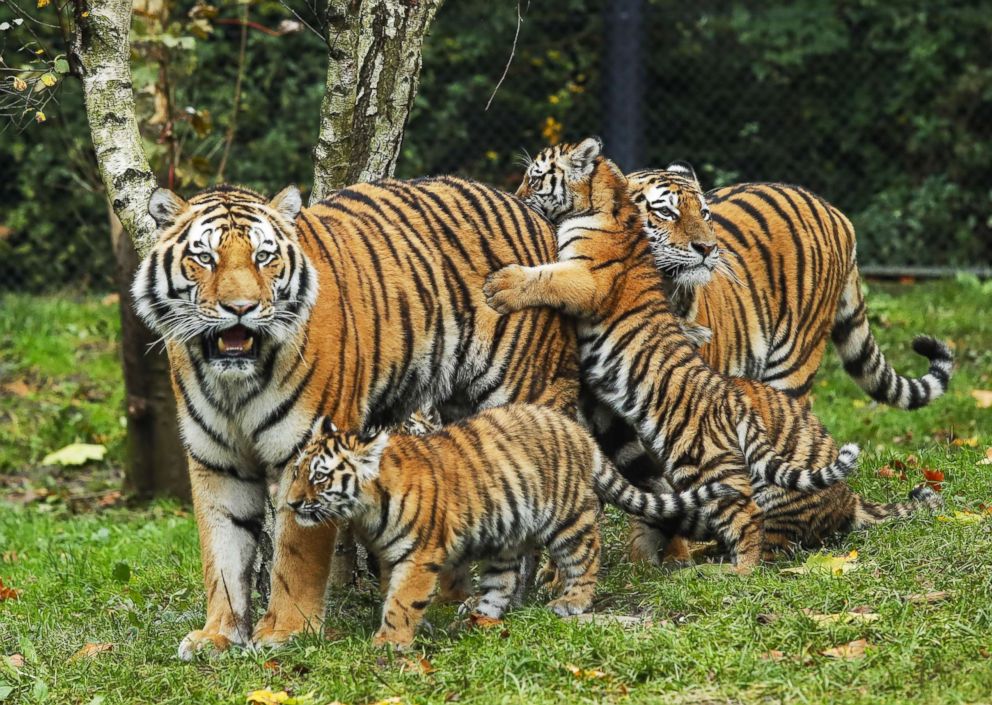 Год Тигра

Умение охотиться не является врождённым, это результат обучения охотничьим приёмам тигрят матерью.
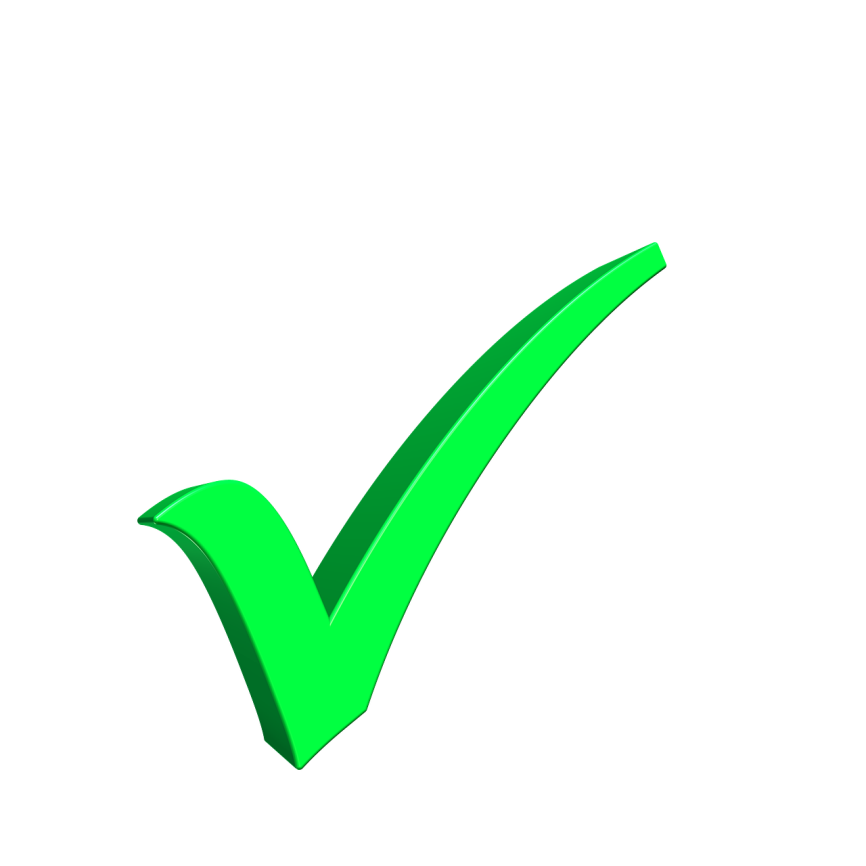 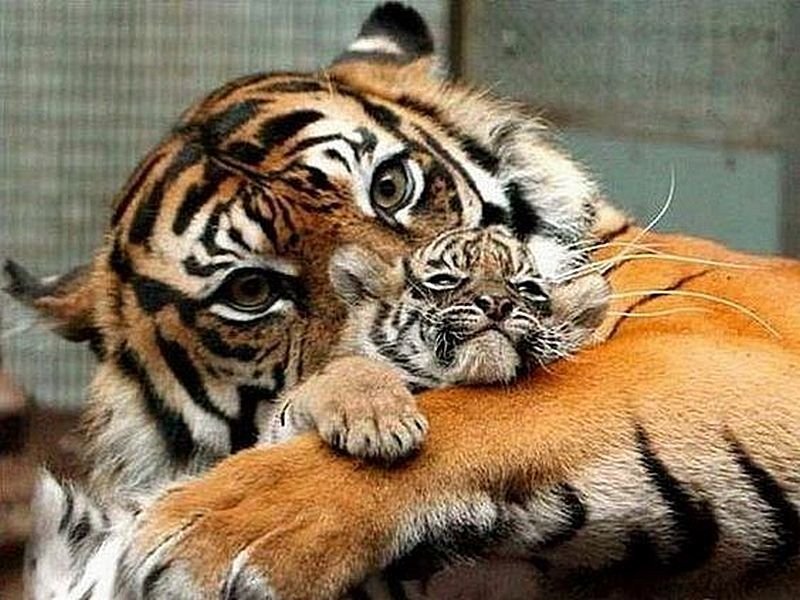 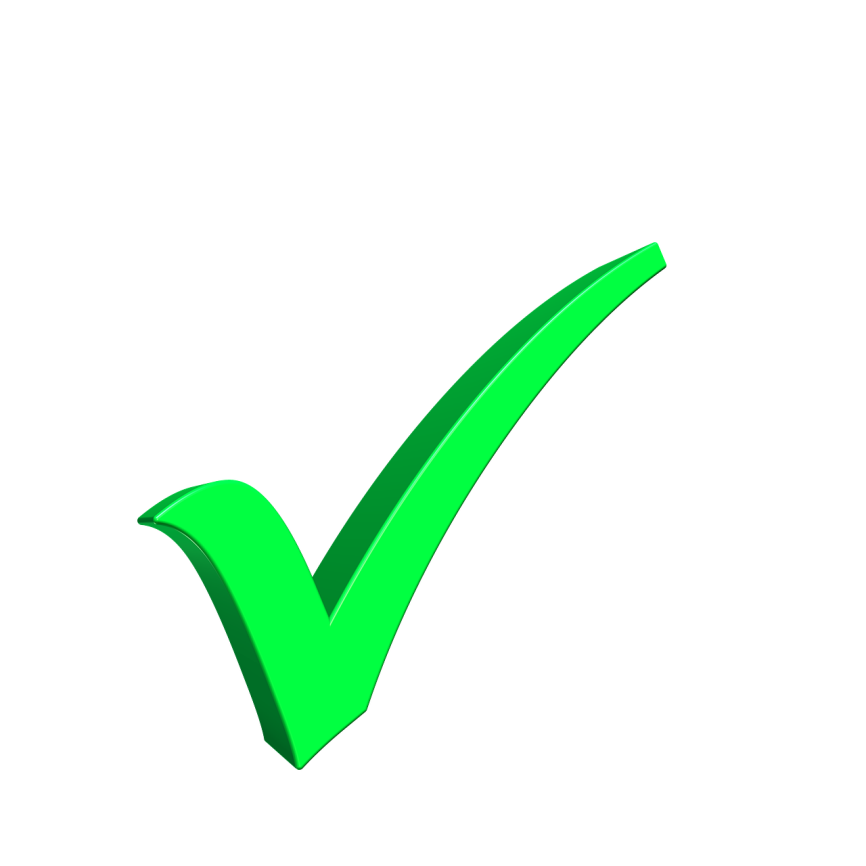 Год Тигра
Тигры носят бакенбарды.
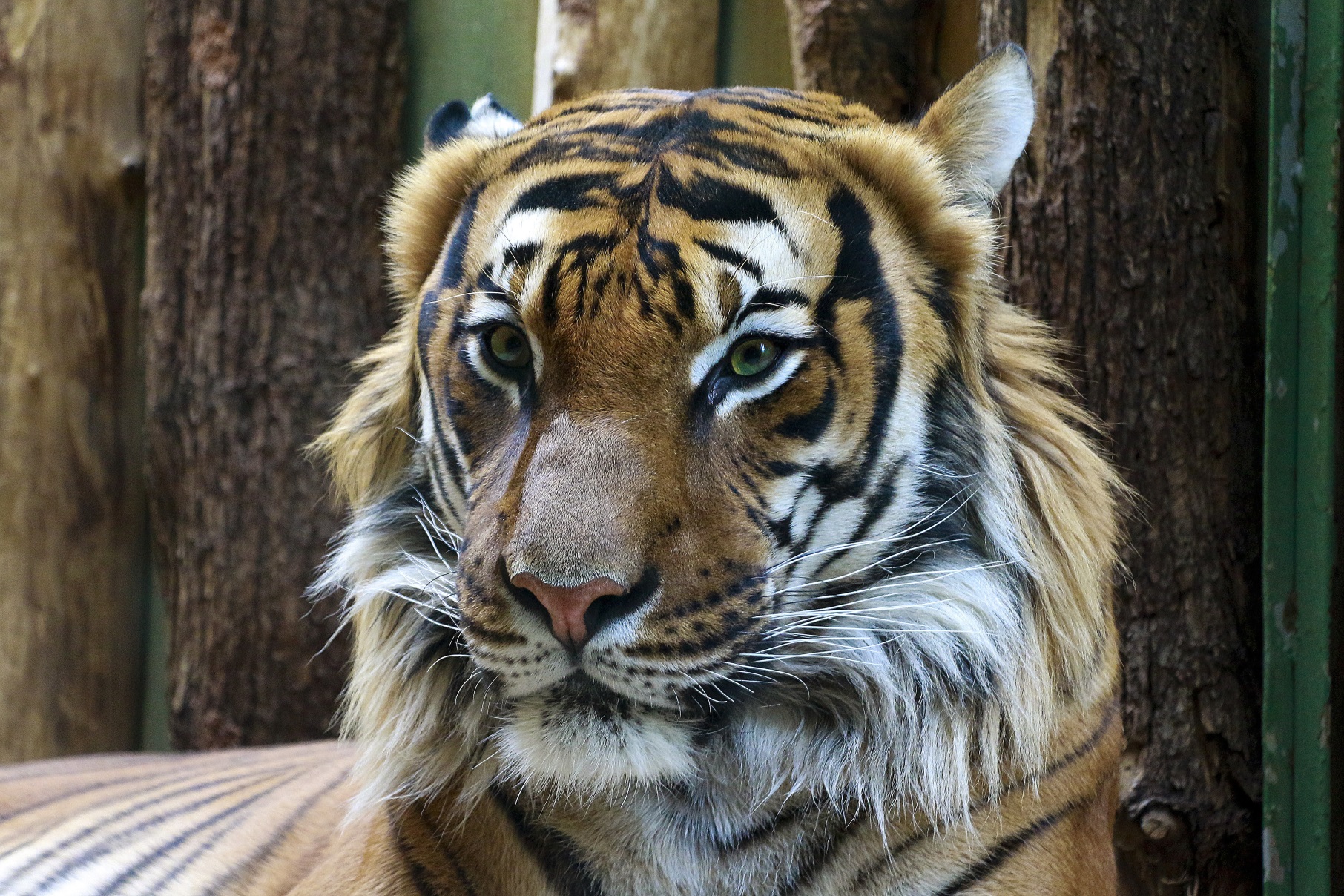 Год Тигра
В 2021 году обнаружен Кубанский подвид тигра.
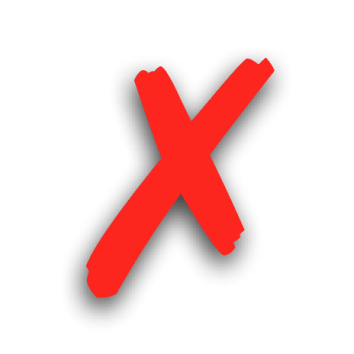 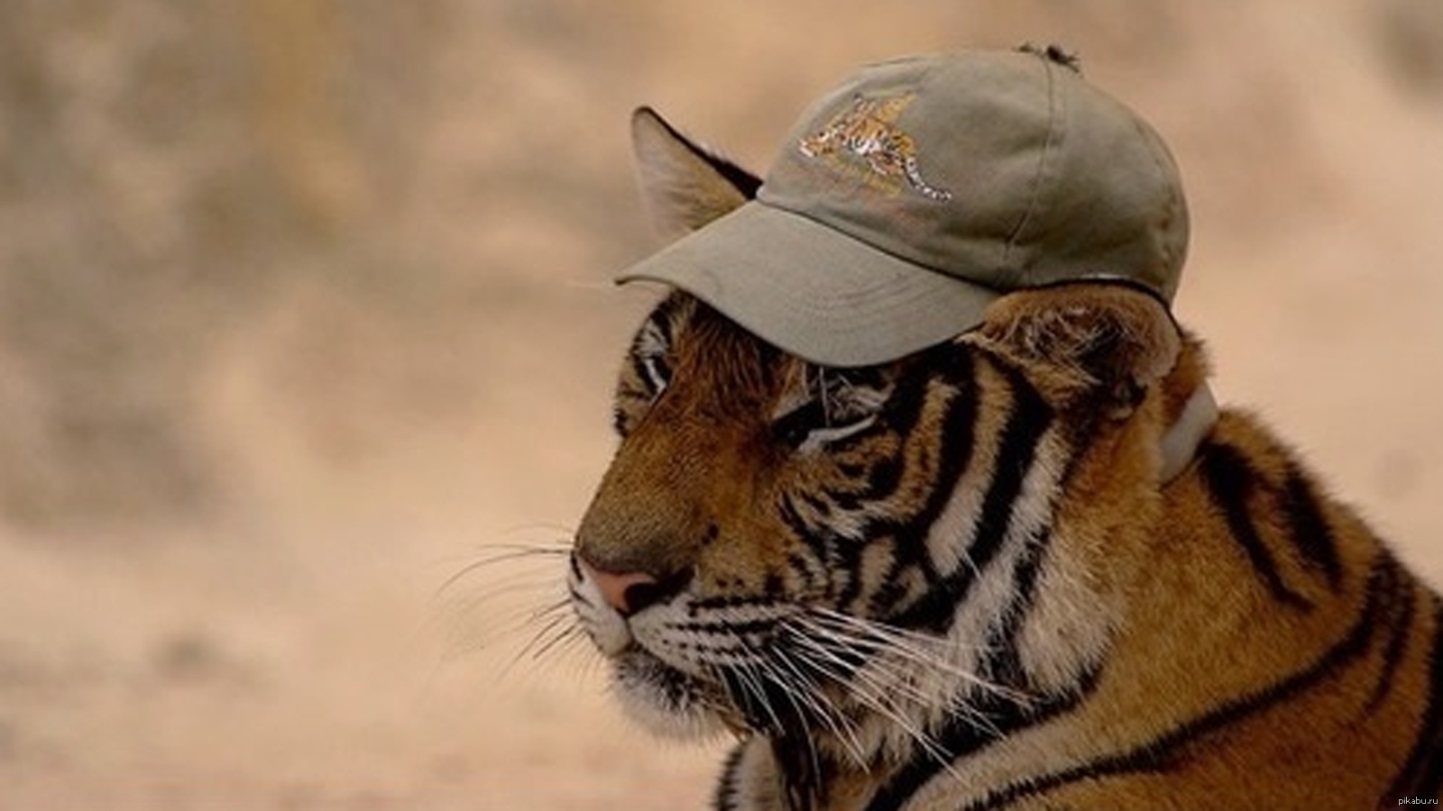 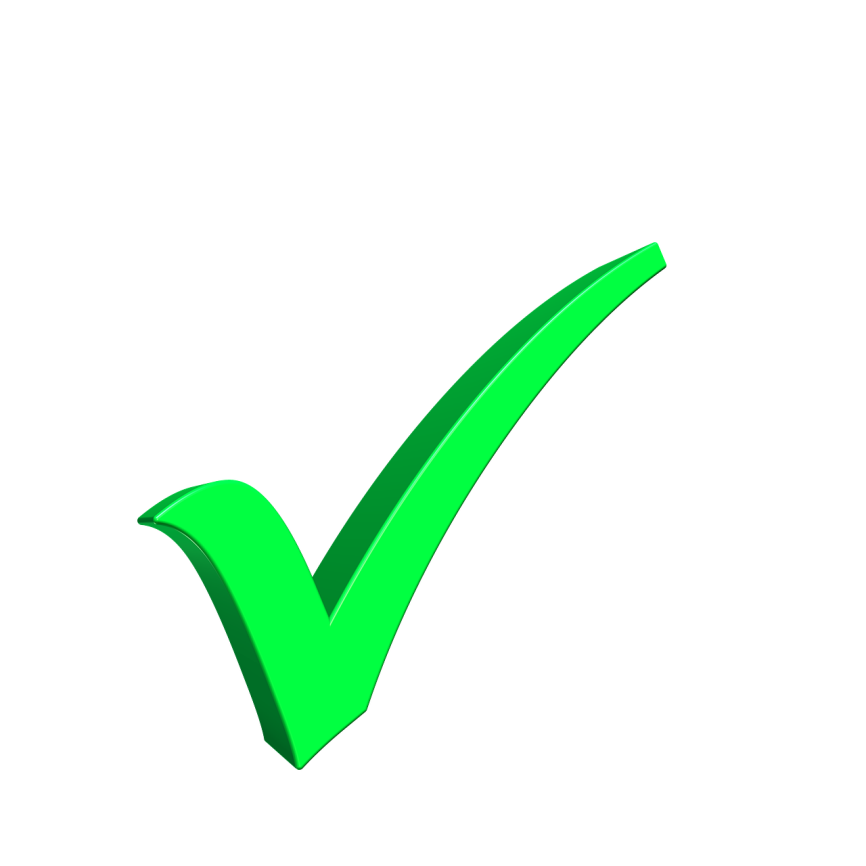 Тигры бывают без полос.
Год Тигра
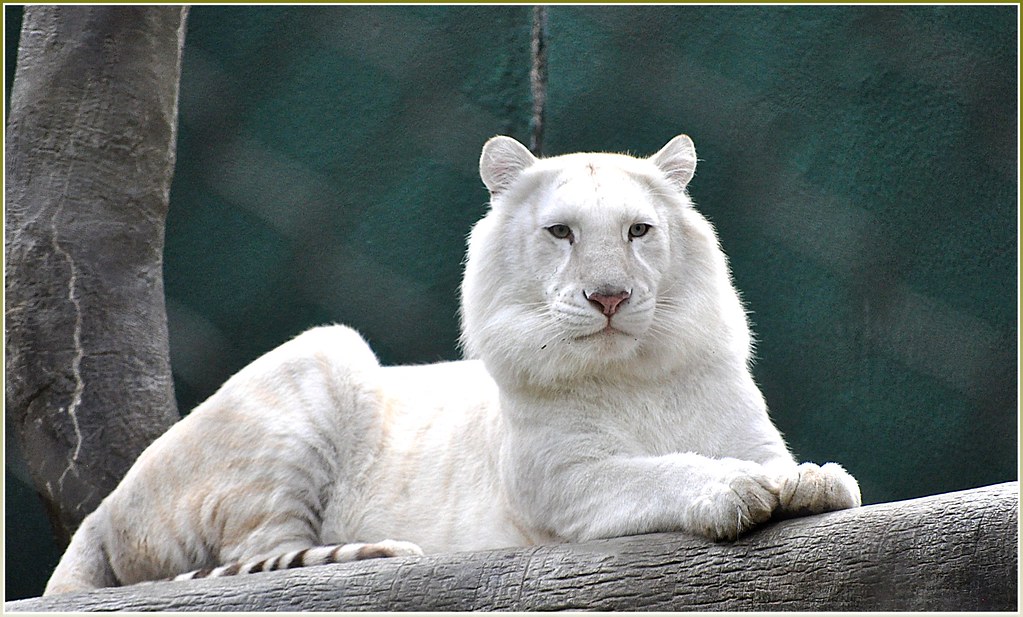 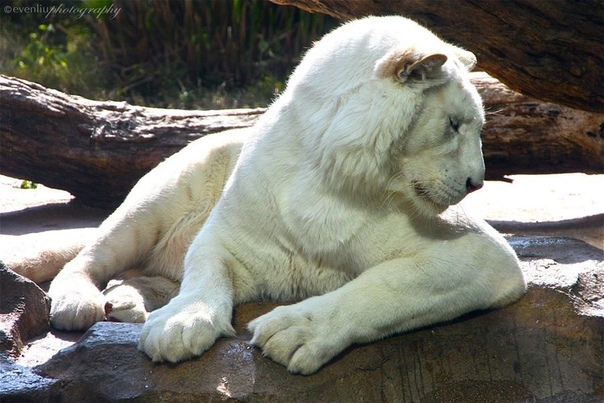 Тигр в точности подражает голосу оленя,
чтобы заманить его.
Год Тигра
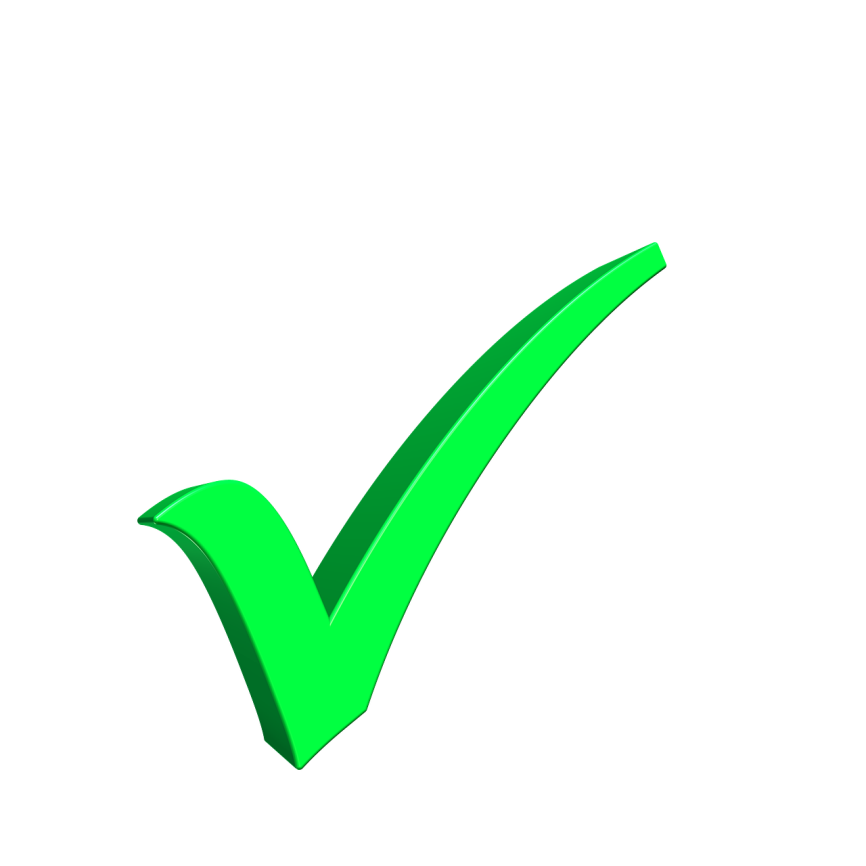 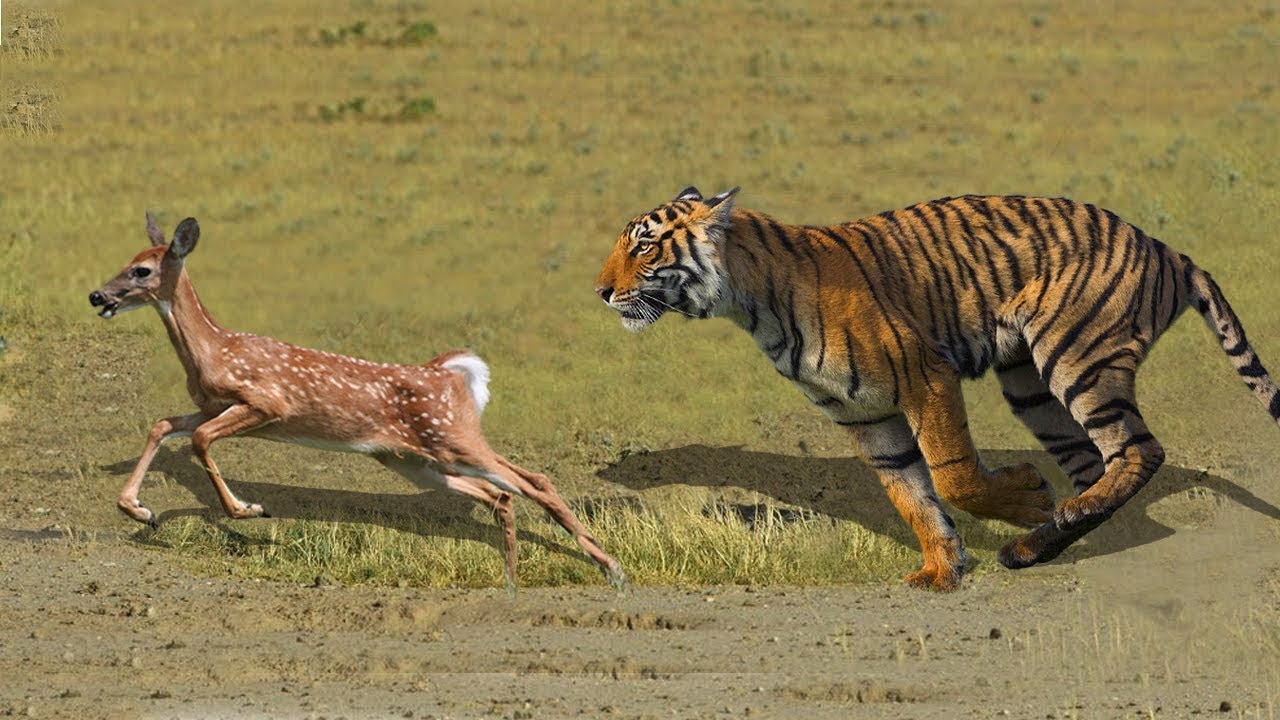 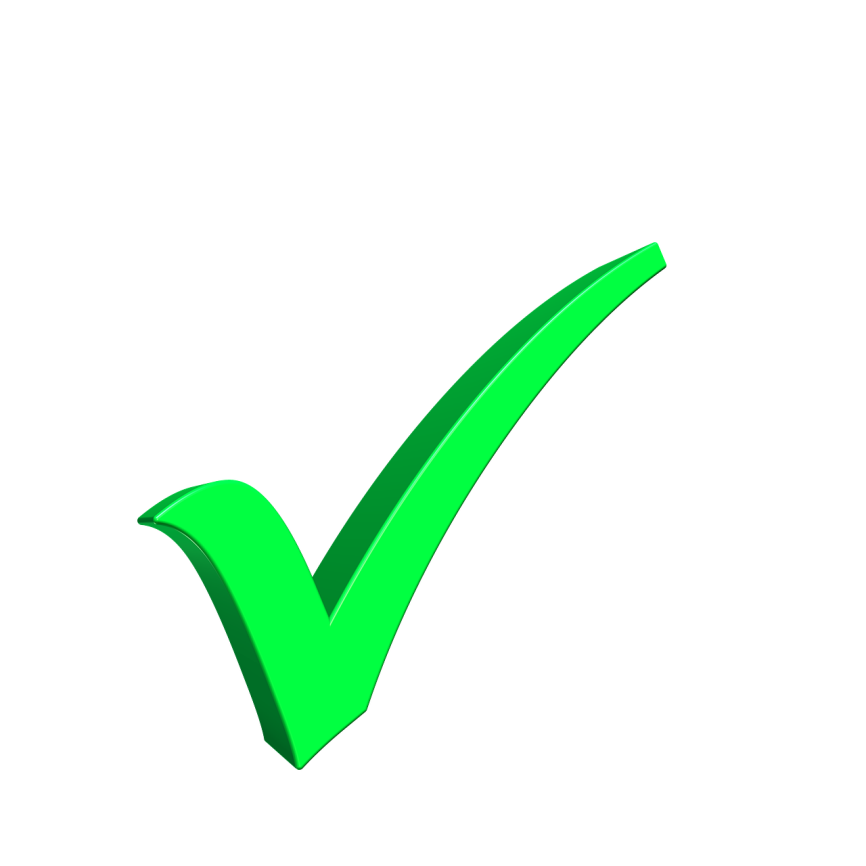 Год Тигра
У взрослого тигра:
Длина когтей = Длине клыков
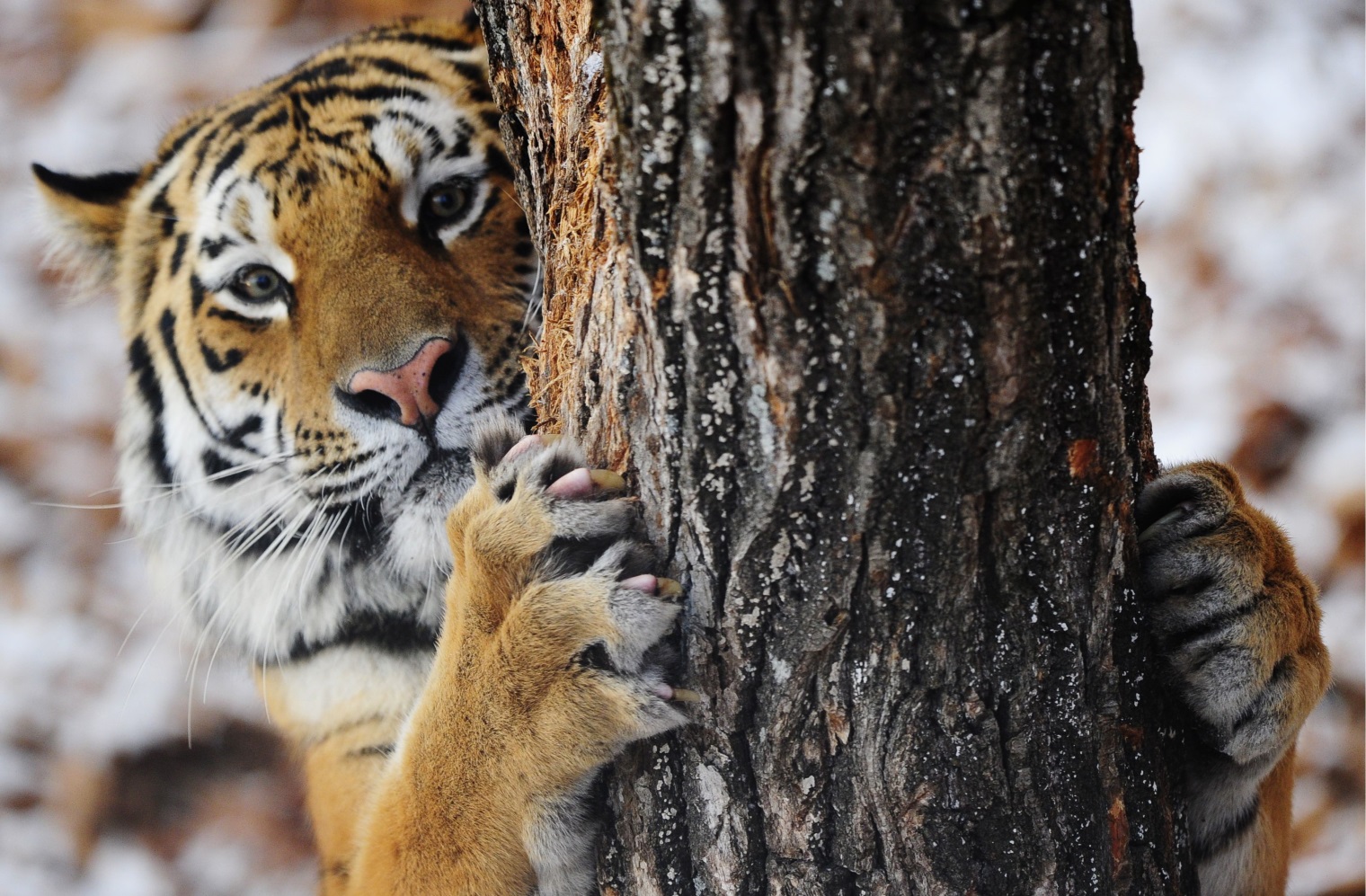 8-10 см
В рацион тигра  входит  
бурый медведь.
Год Тигра
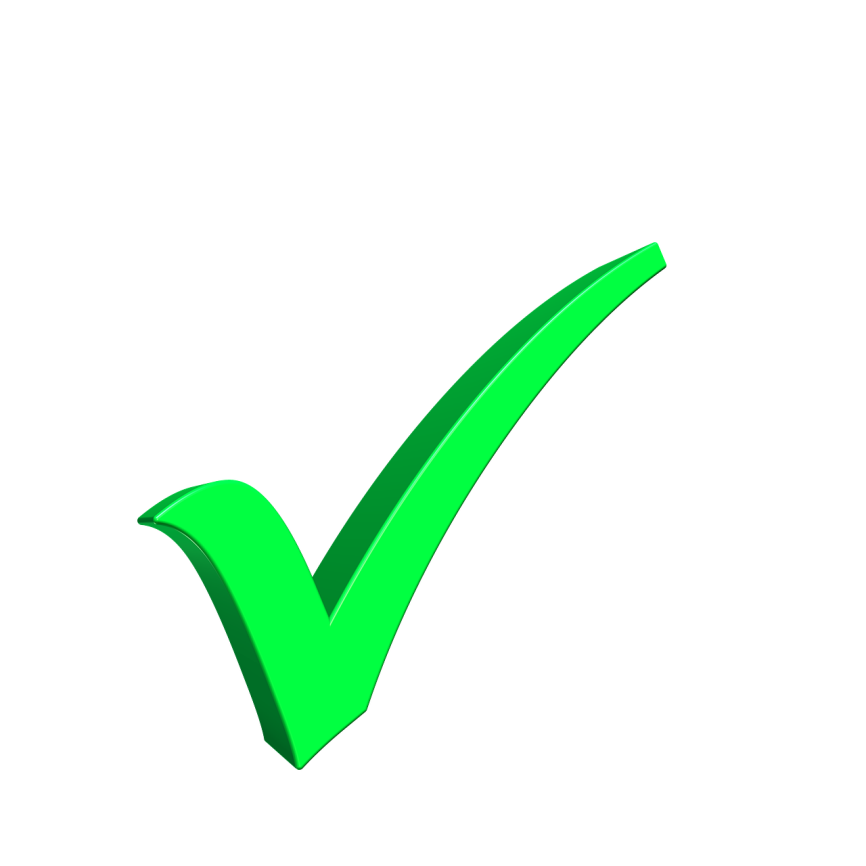 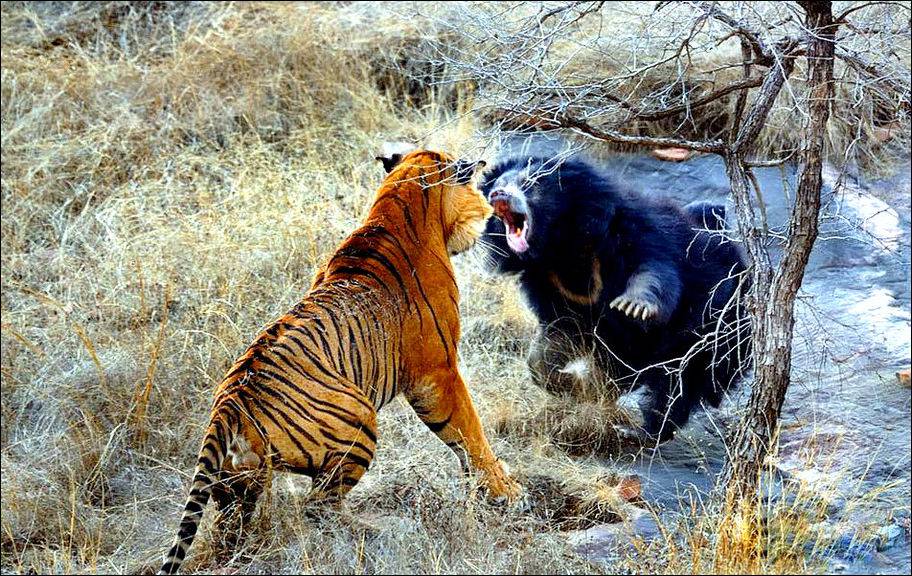 Тигры рычат для устрашения.
Год Тигра
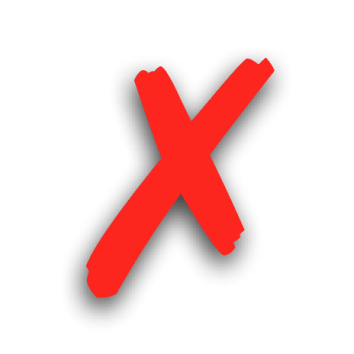 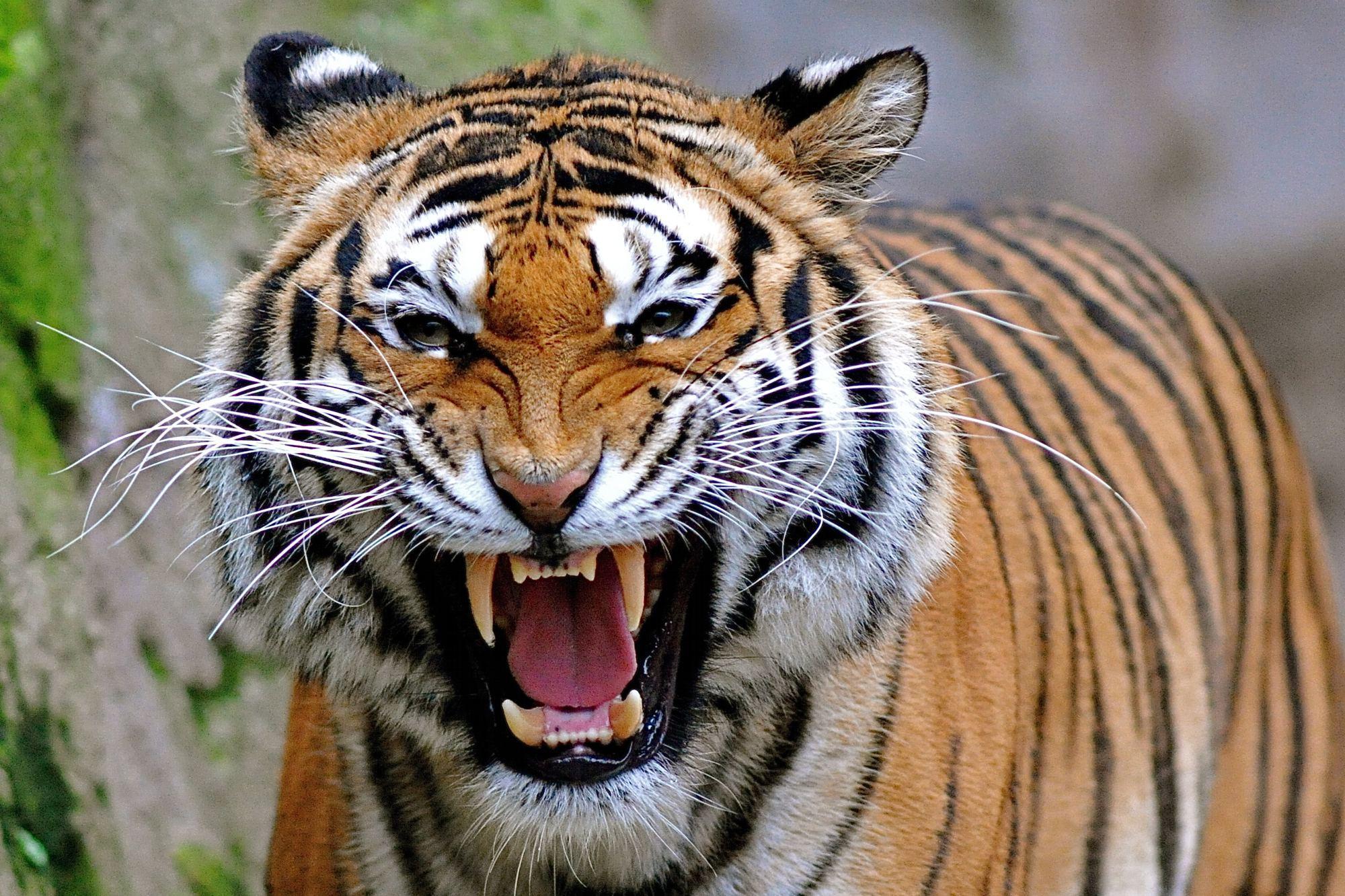 Братья  Запашные  дают  своим  тиграм
имена  по  названиями  столиц  мира.
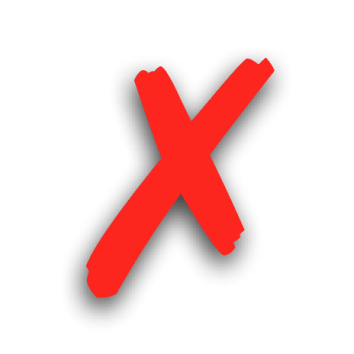 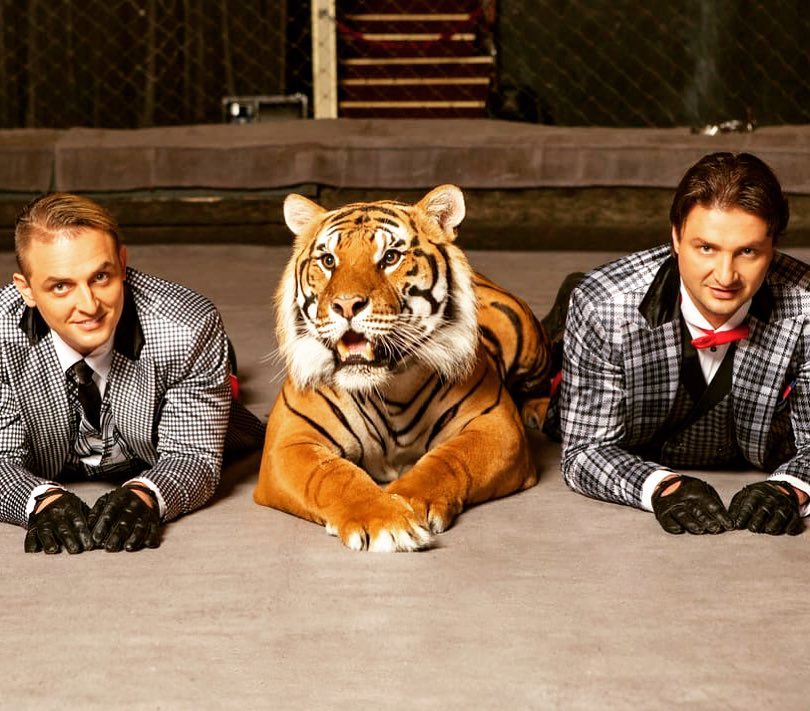 Линда,  Анита (Цой),
 Жанна (Фриске), Бритни (Спирс), 
Элтон (Джон), Мартин (Рикки Мартин), Джастин (Тимберлейк).
Год Тигра
Было интересно!
ВСЕМ СПАСИБО!
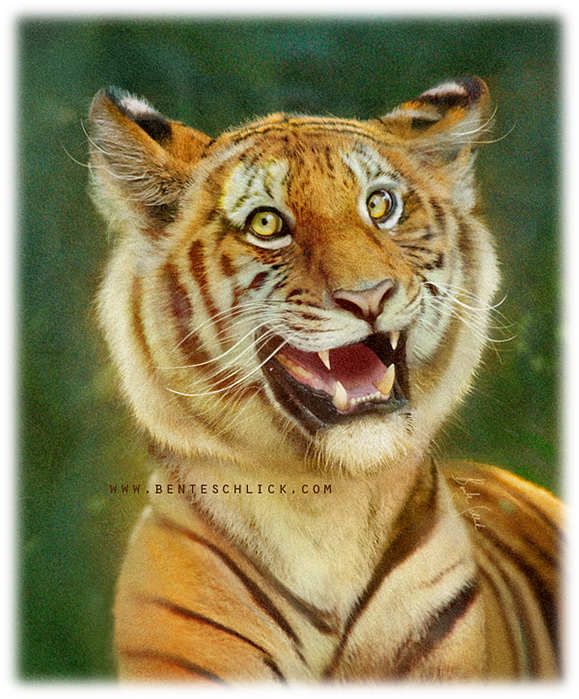